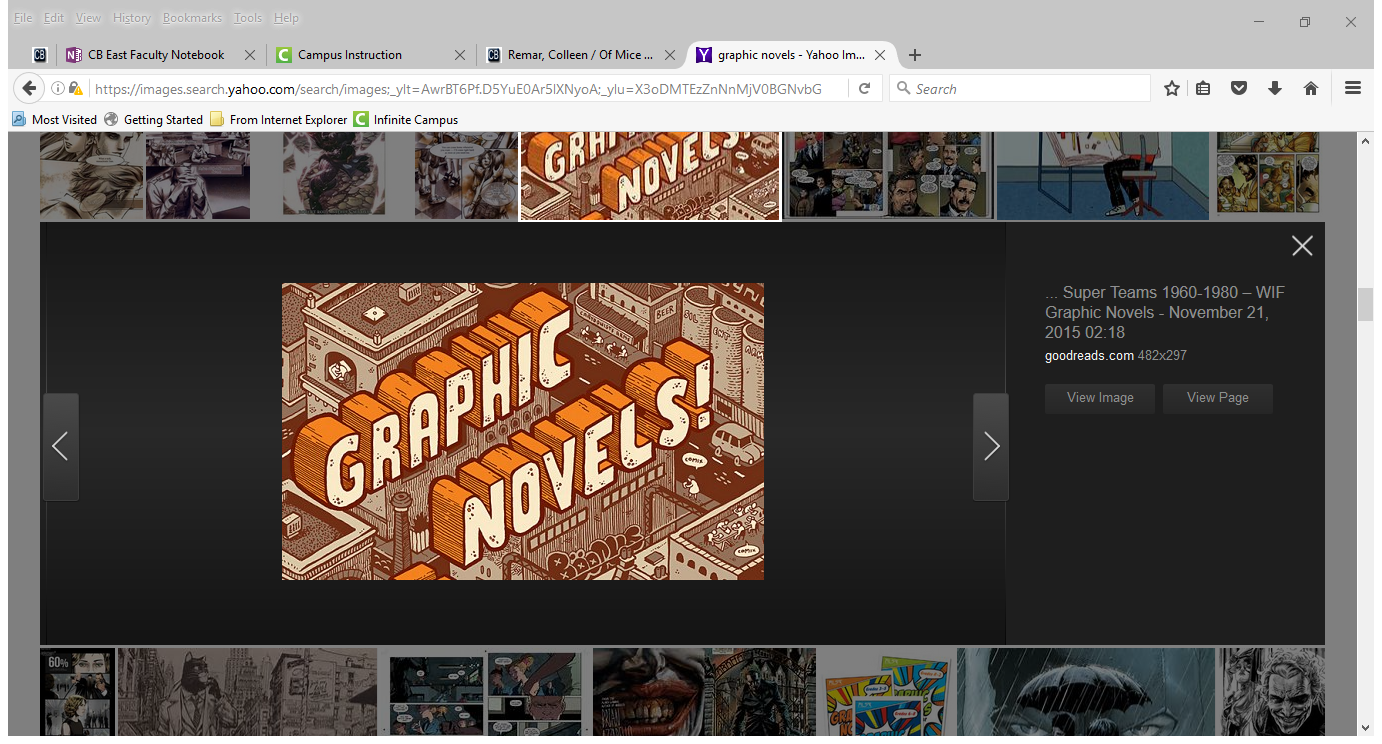 AND HOW TO READ THEM
READ
To look at carefully to understand the meaning of 
To interpret the meaning of
To make out the significance of by observation or scrutiny

We learn to read WORDS from the time we are little
What else, though, do we have experience reading?
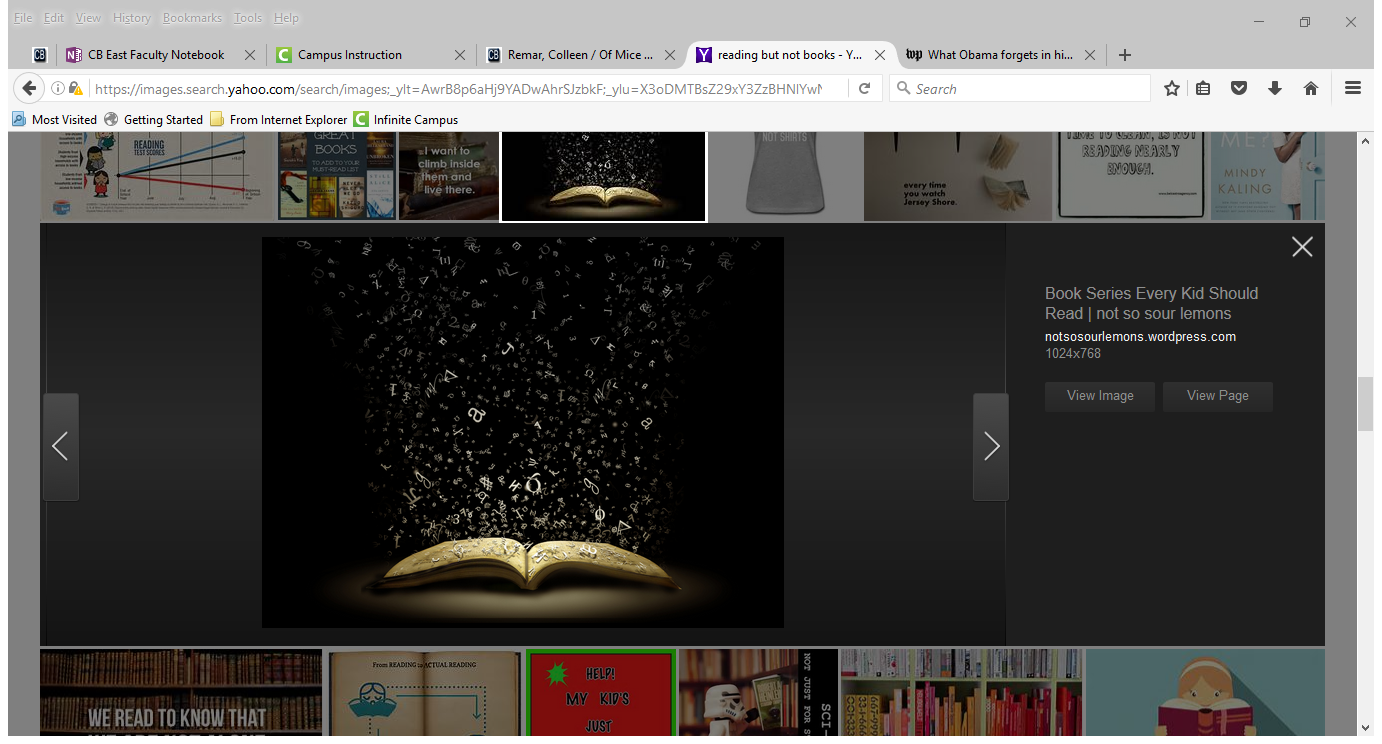 [Speaker Notes: Onomatopoeia to portray sound effects related to mood, conflict, character reactions]
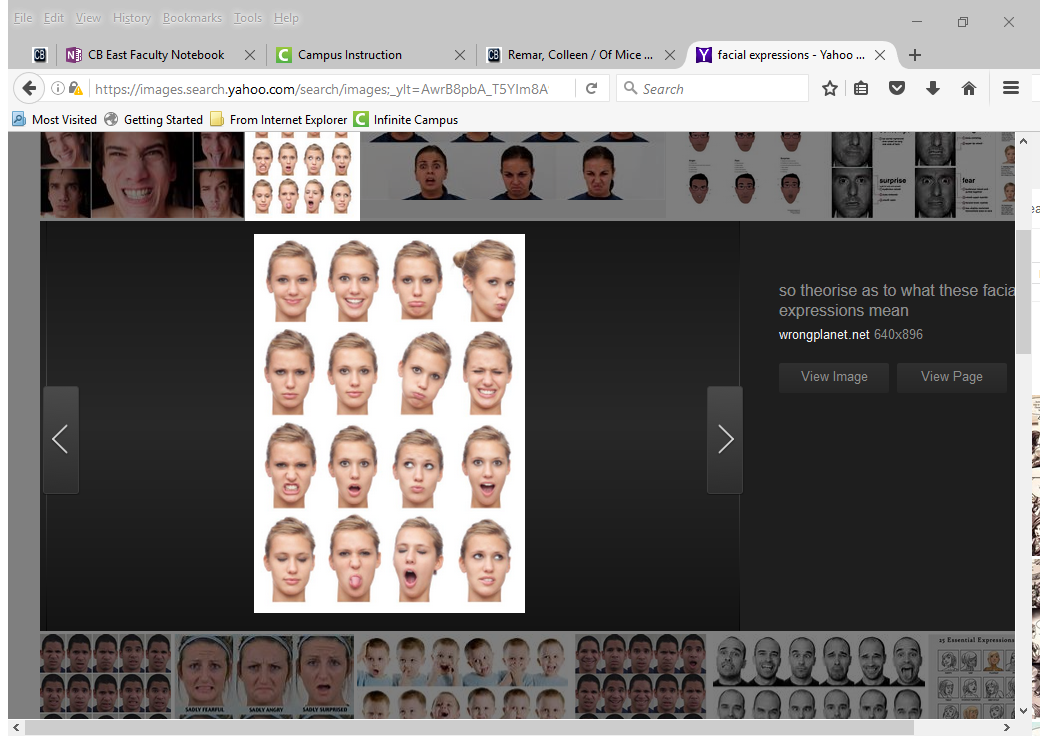 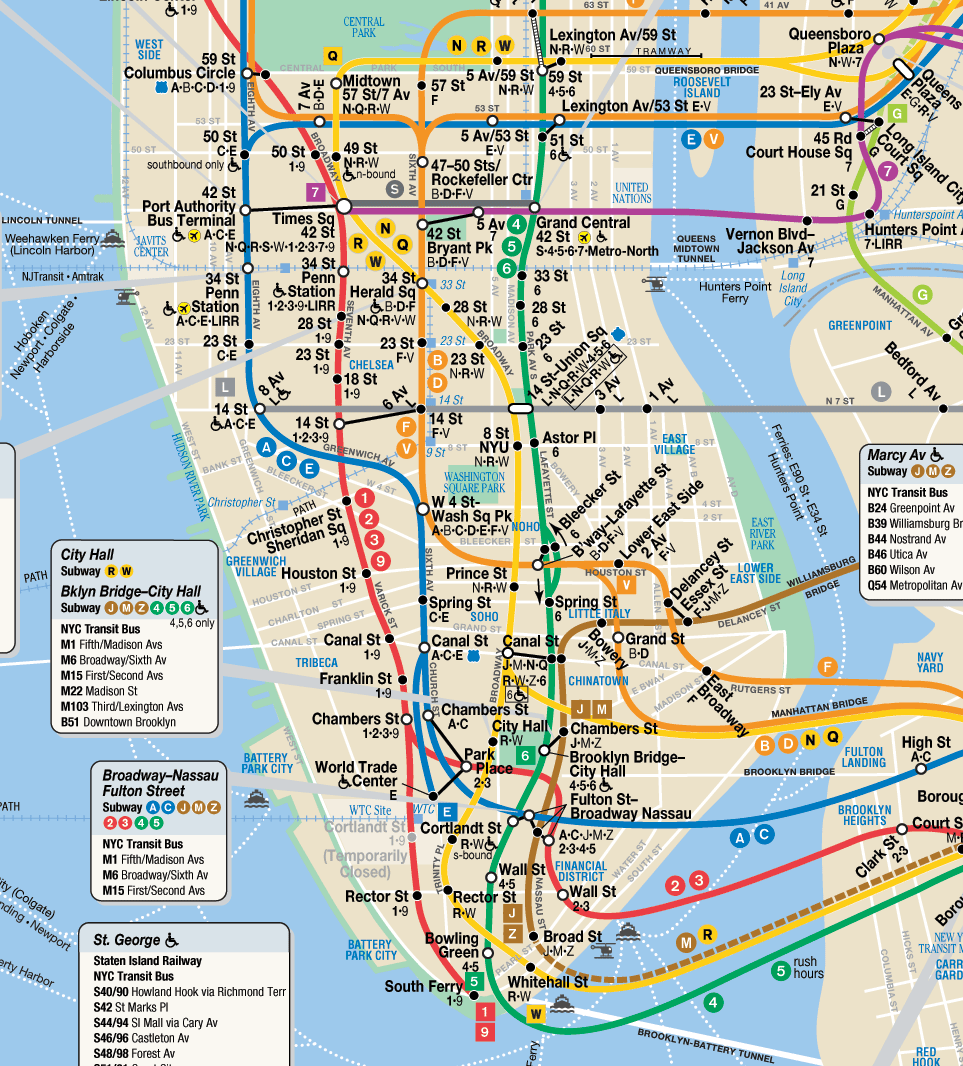 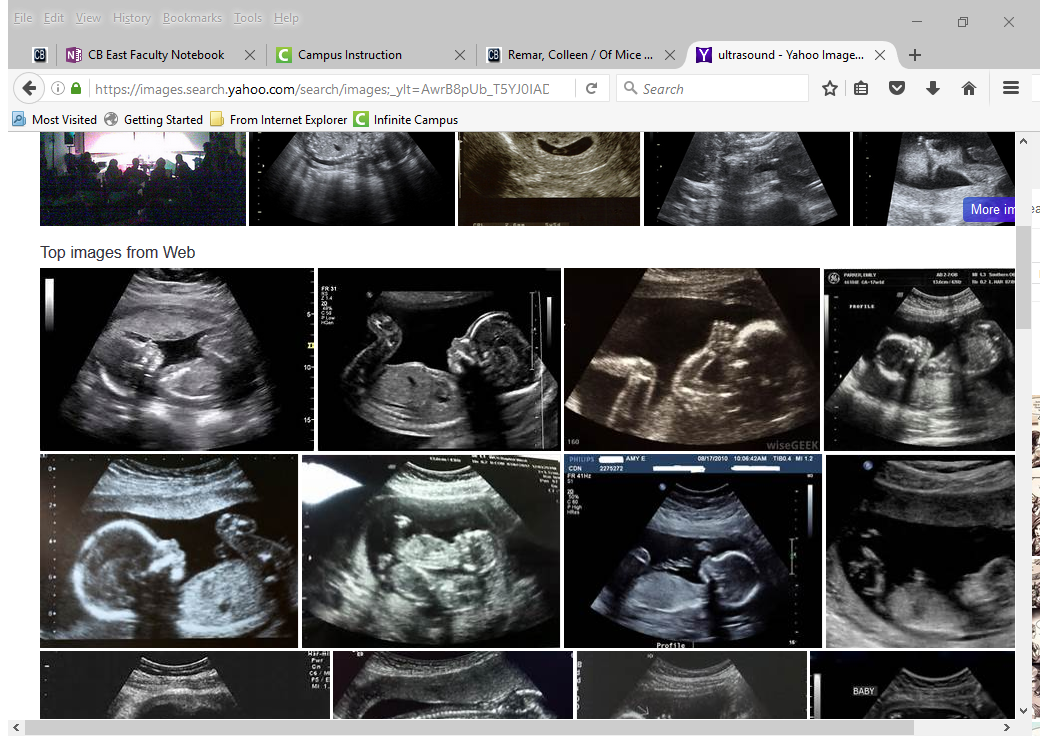 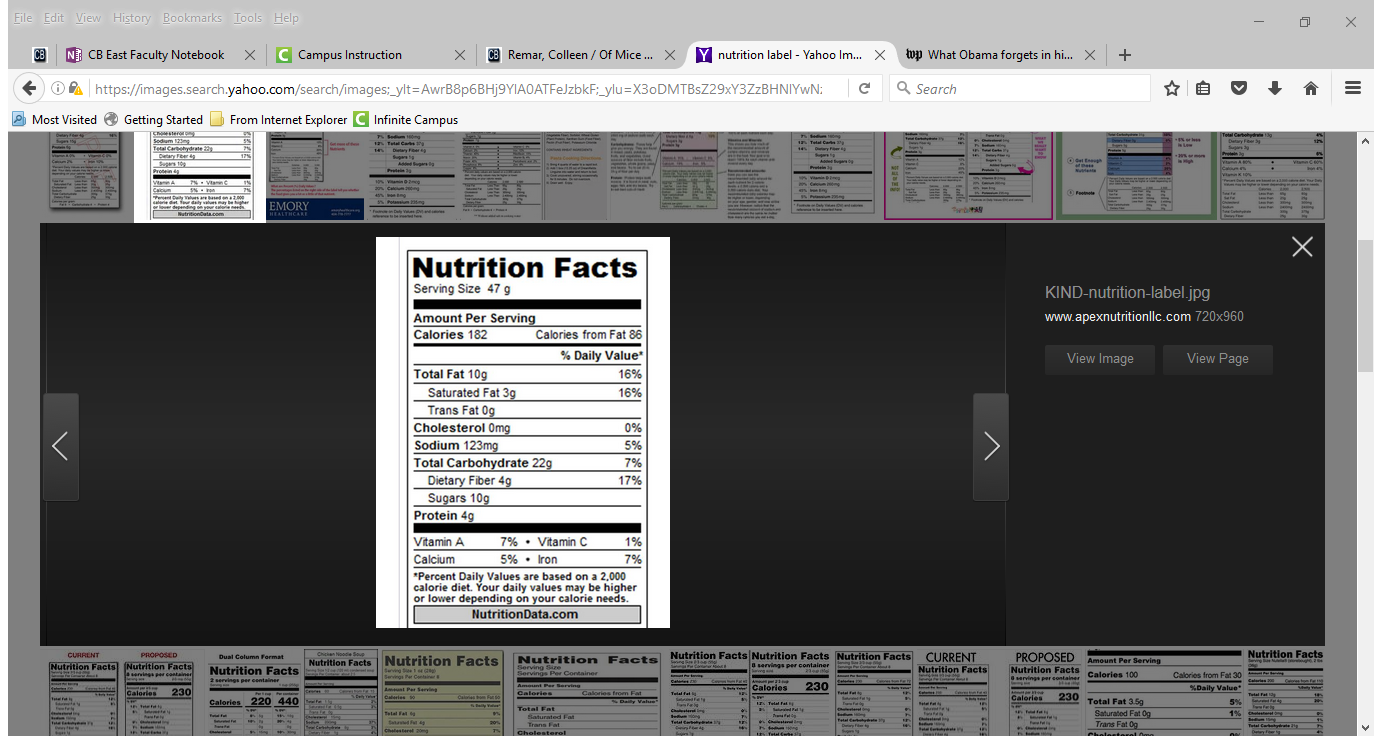 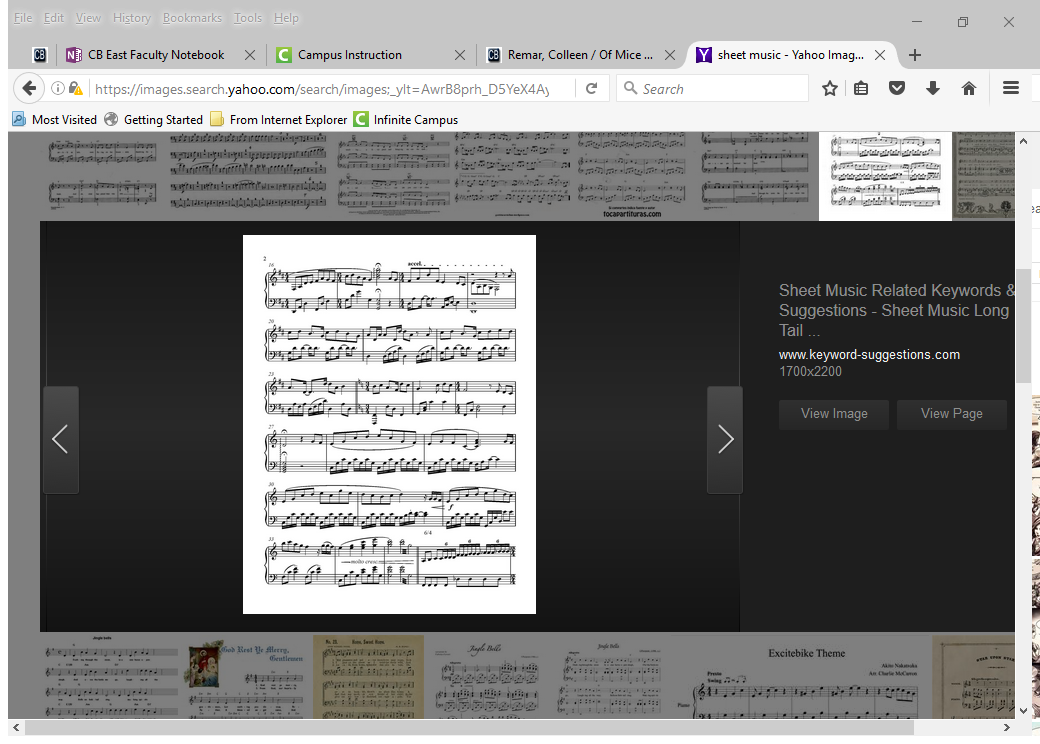 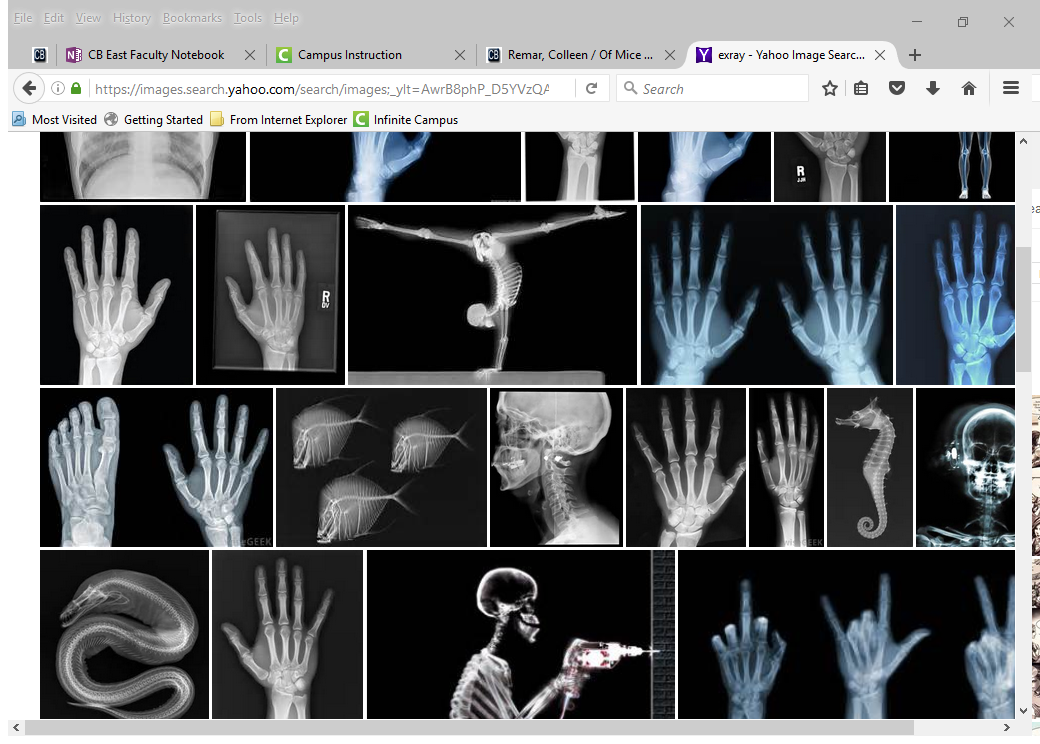 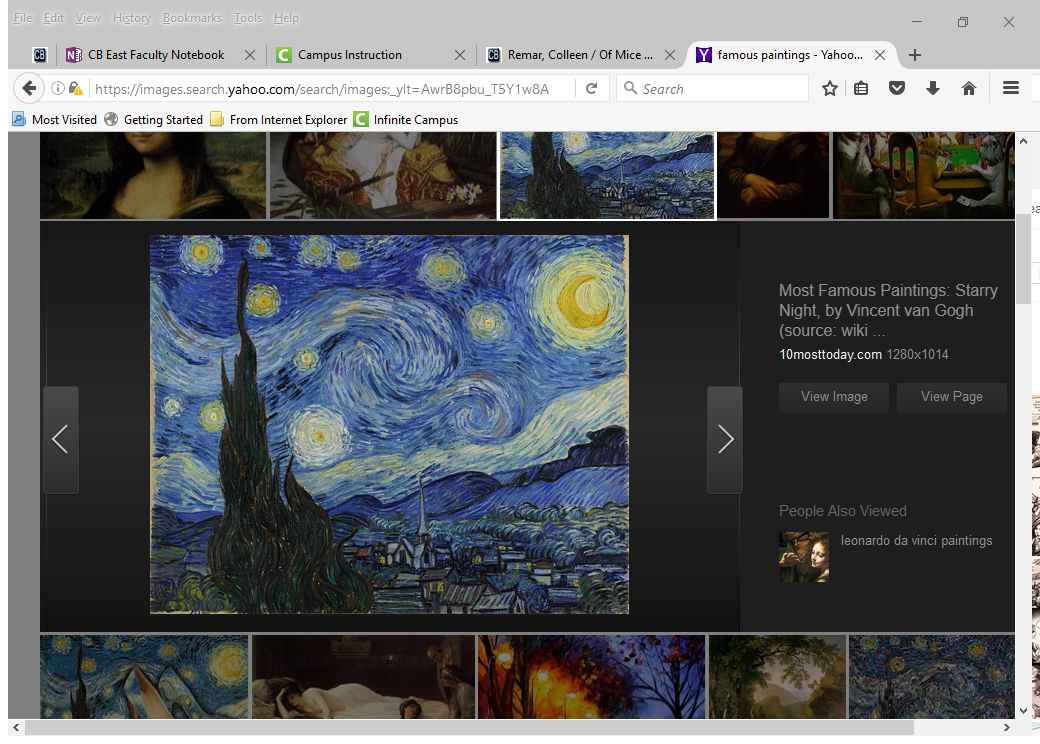 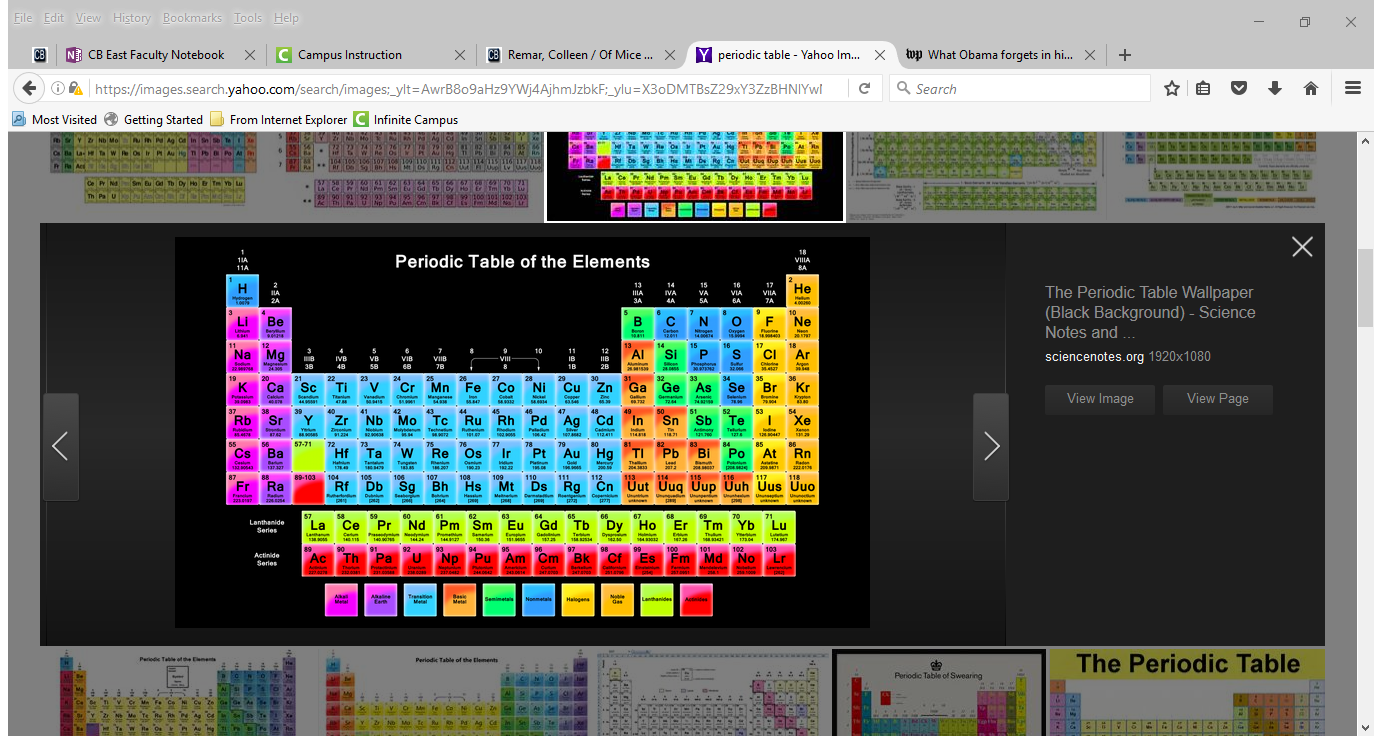 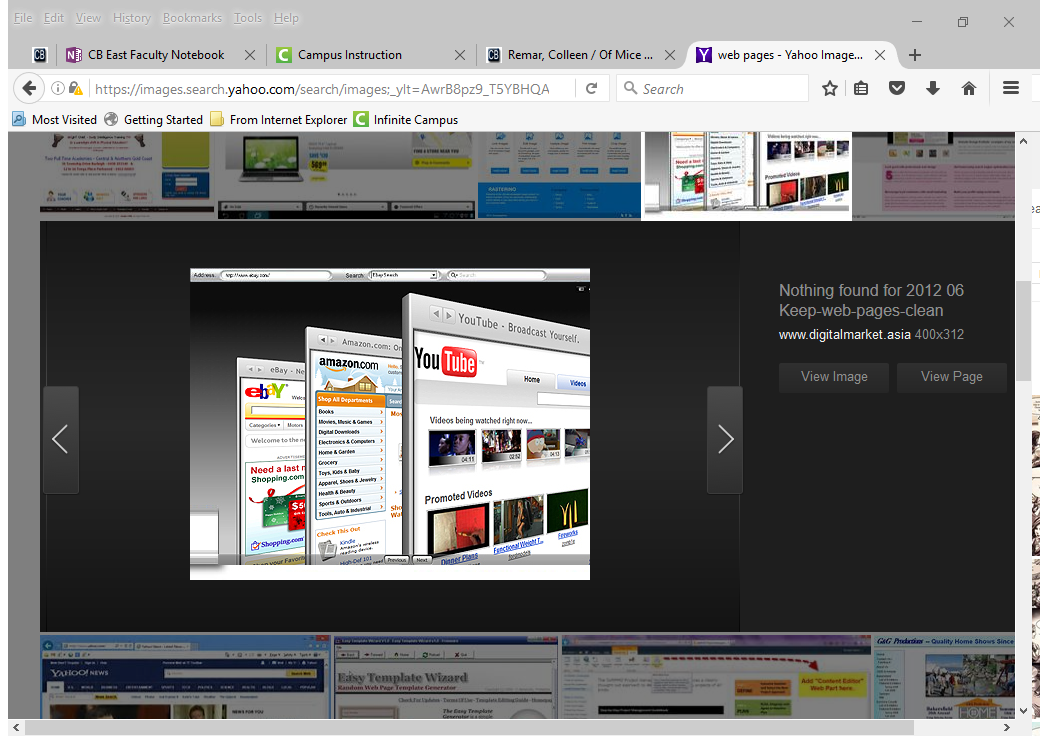 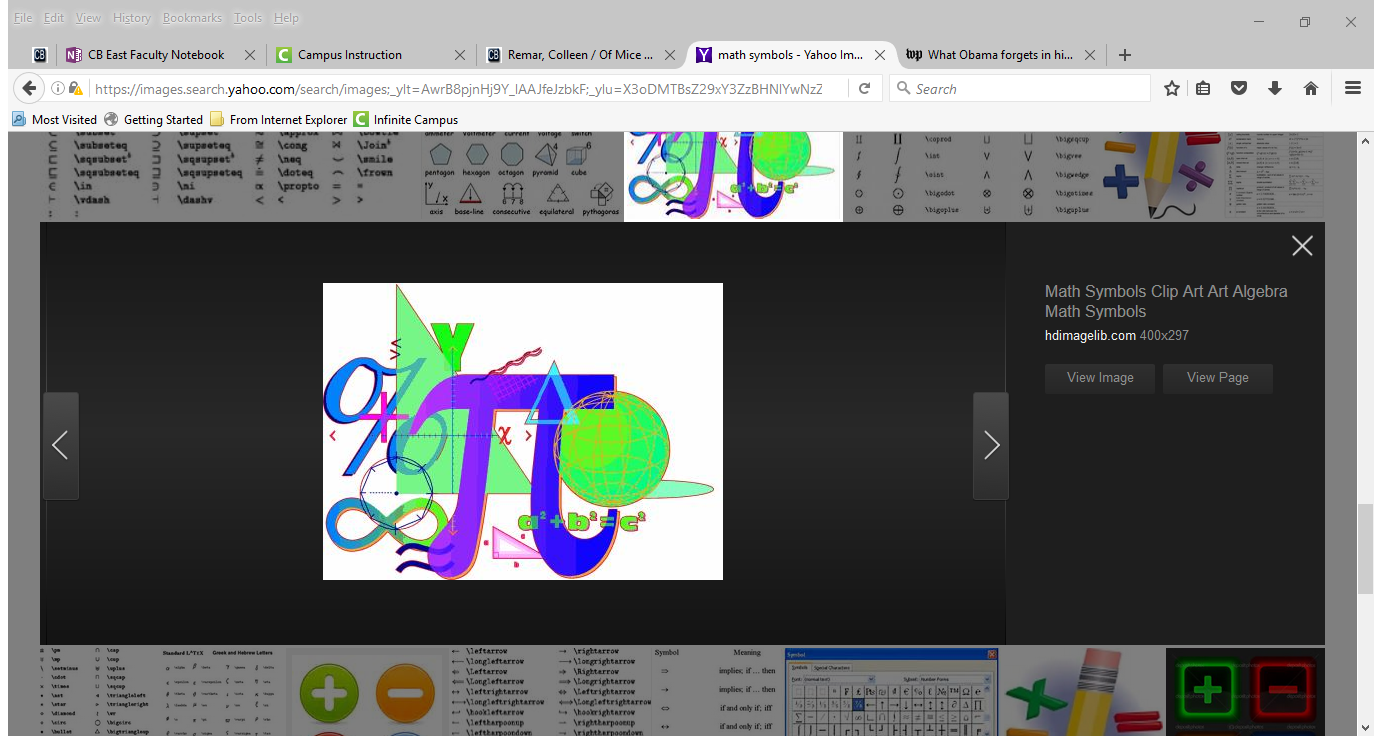 Reading a book: The eye moves left to right
Reading graphic novel:  The eye moves left to right; when you reach the page margin, move down a row and back to the left margin
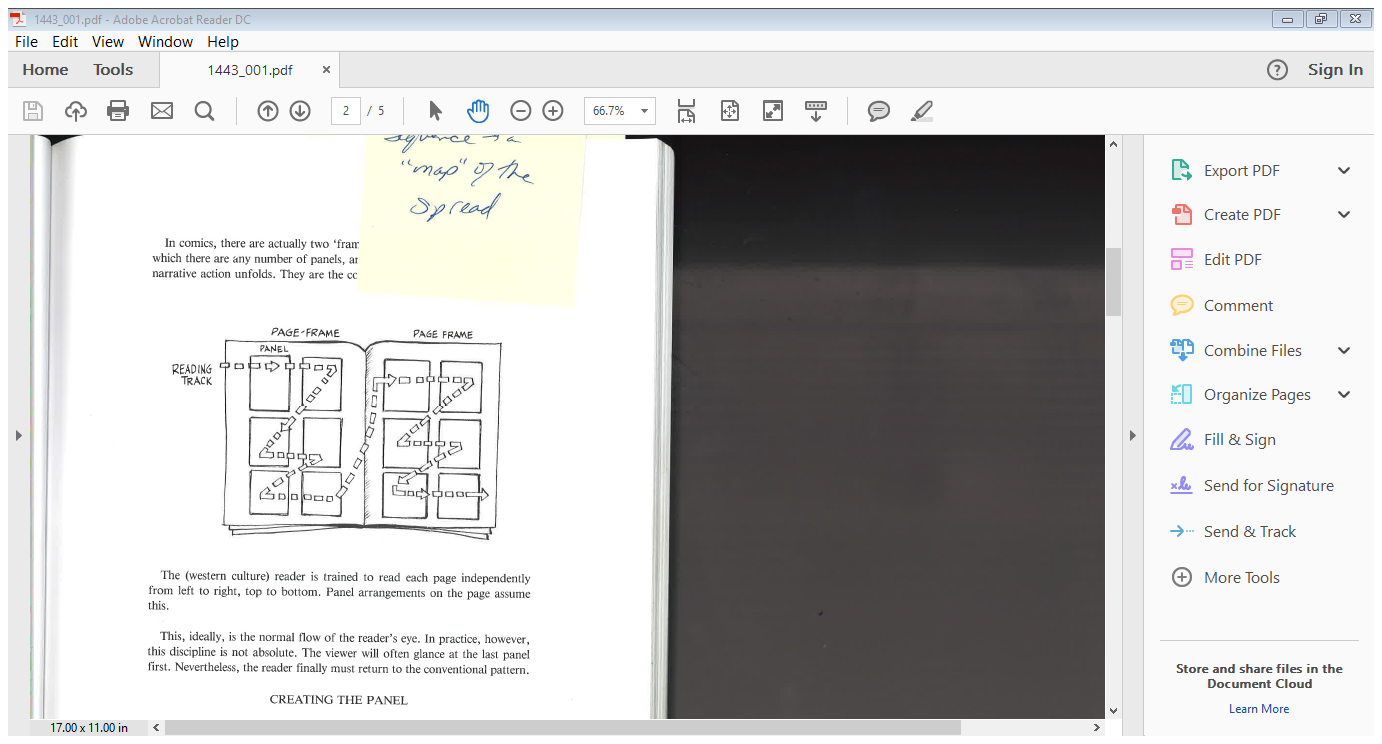 Key Graphic Novel Vocab
Splash page
Panel
Tier
Gutter
Balloons/Tails
Perspective
End splash 
    pages
SPLASH PAGE: first page:  serves as an intro, a “launching pad for the narrative”; sets a “climate”

STEVE JOBS biography in graphic novel form:
Just like evolution of man image
“iVolution”- like Apple’s “i” products to connote individuality
Purpose:  Hints at the transformation of Jobs as he worked for the Apple company after originally tinkering with electronics in his garage.
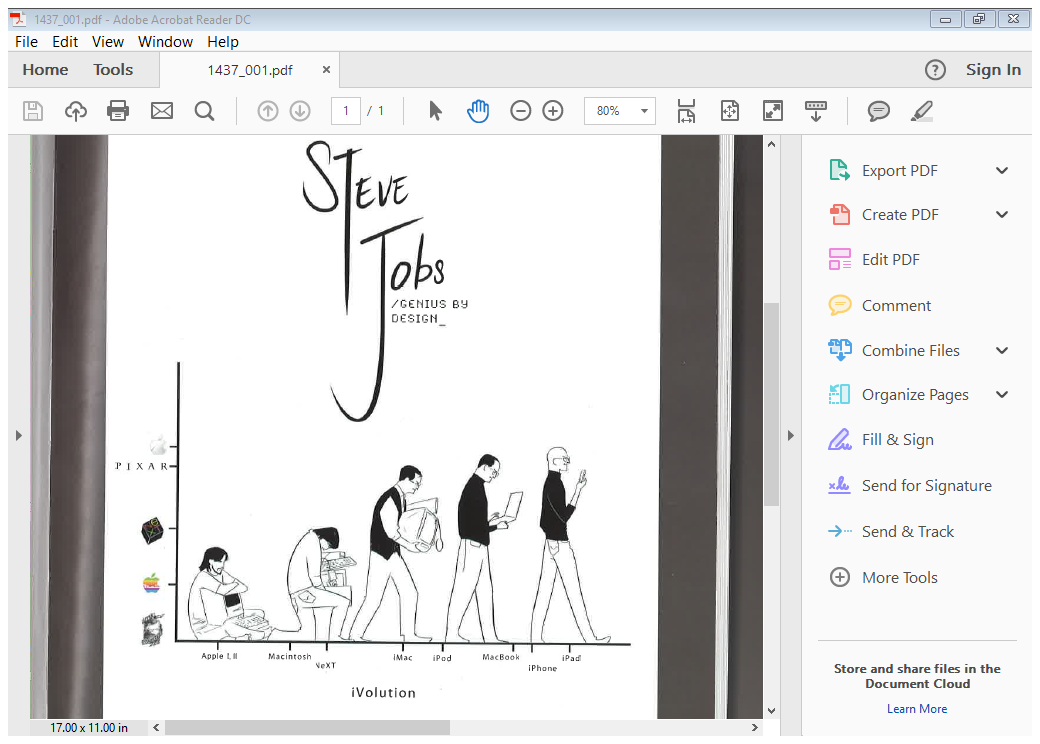 SPLASH PAGE
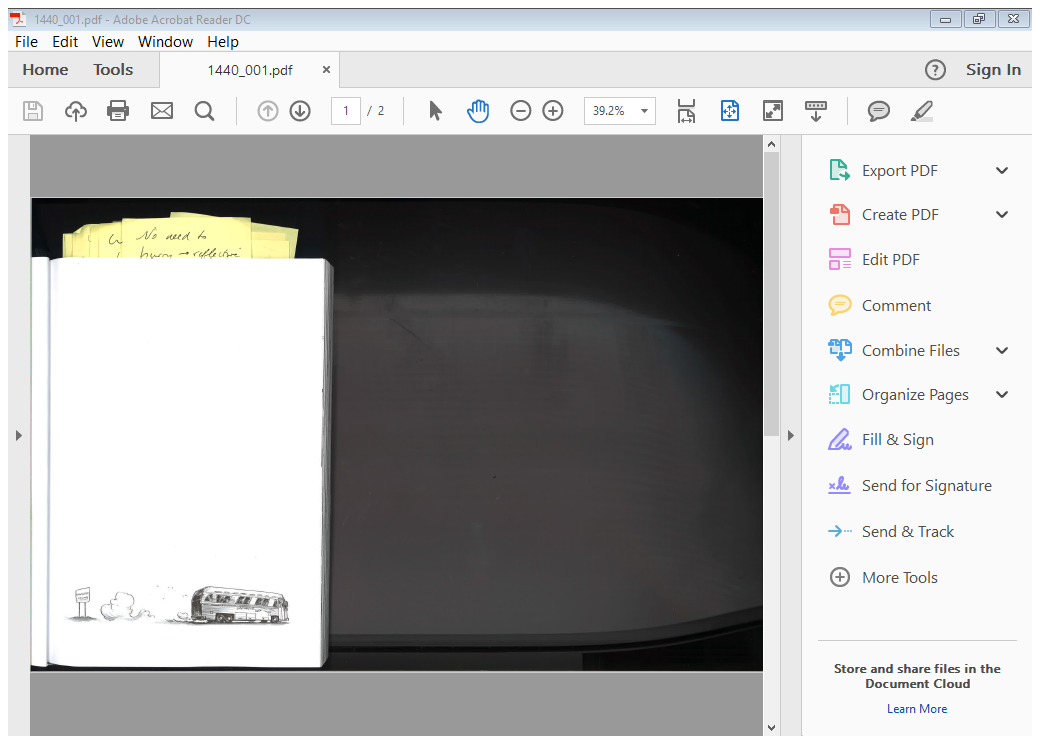 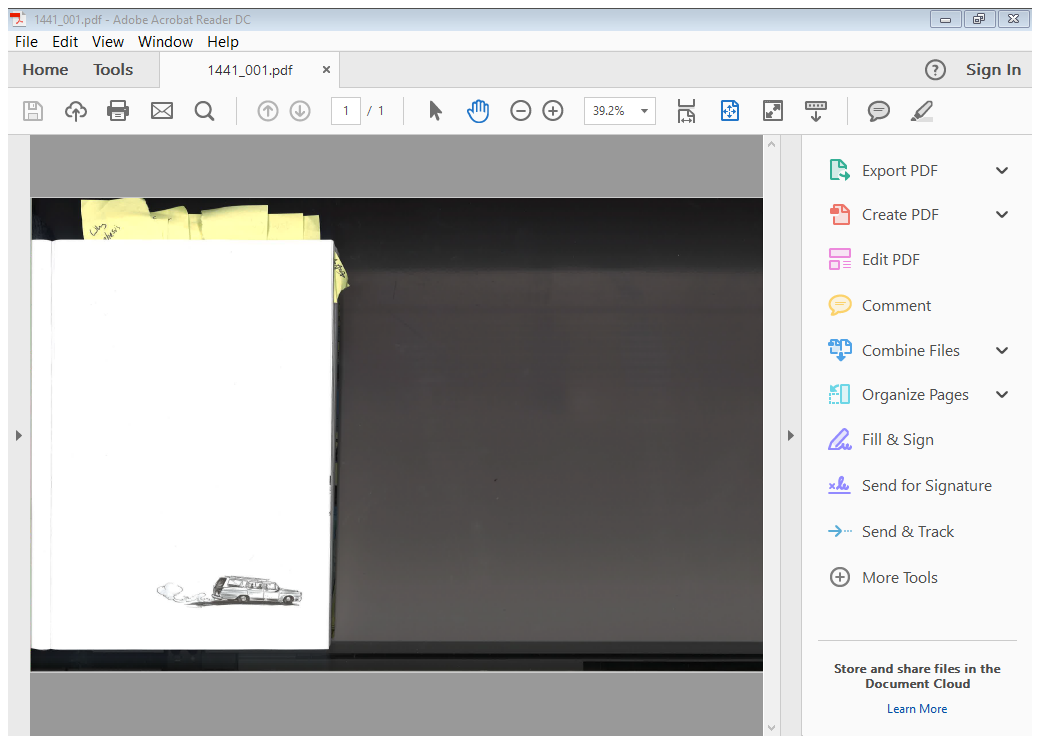 March
Book II
Splash
page
March
Book III
Splash
page
Ideas about meaning?
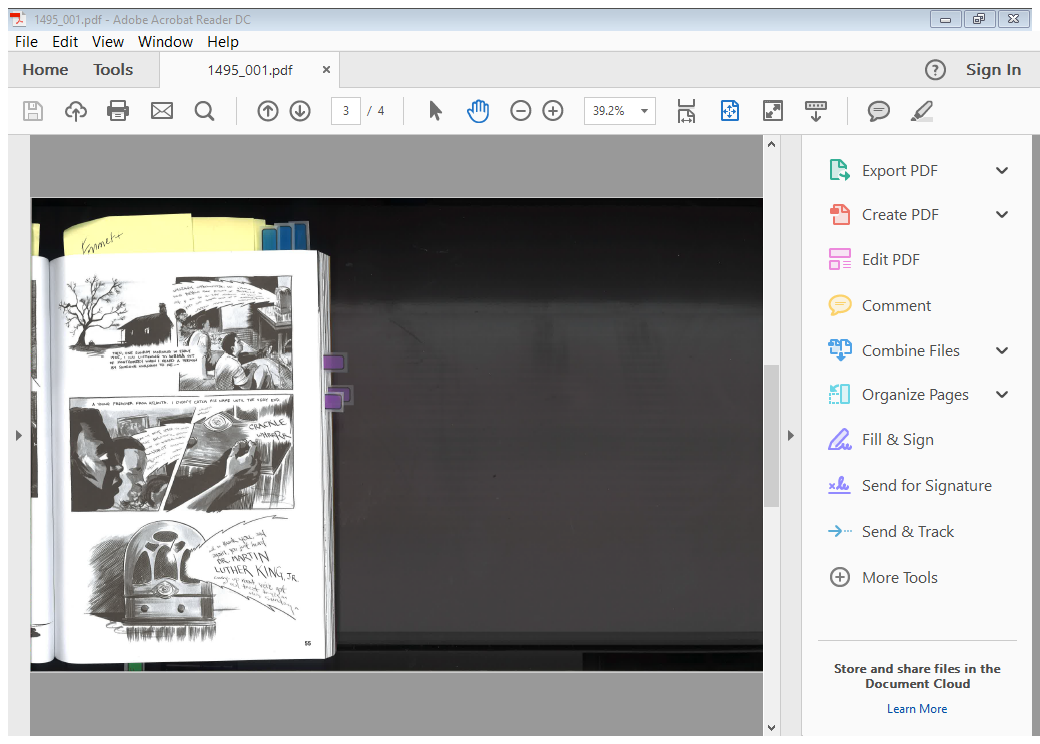 PANEL: a box or frame to set the boundaries or “containers” of the story segments

Its border matters:  color, symmetry (or not), shape, width, overlaps

Example:  Note that the bottom of the page doesn’t actually have a border as the news erupts from the radio, thereby signaling the pervasiveness and importance of the message as it reached Americans (especially Americans like John Lewis who had a vested interest in civic change).
PANEL
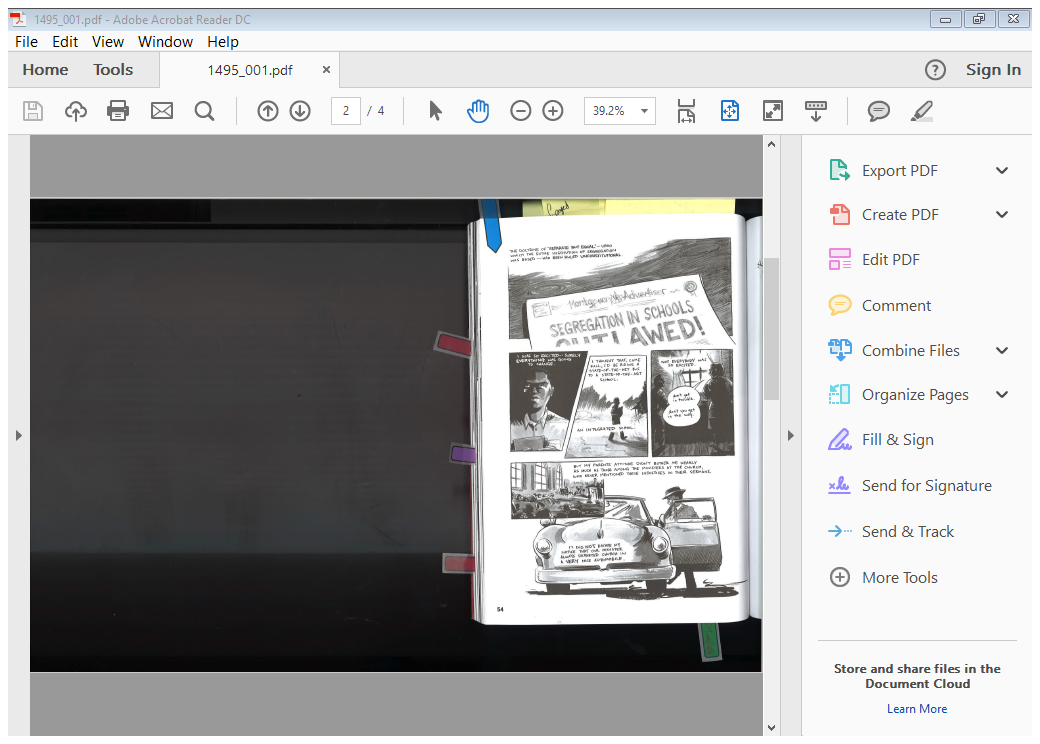 TIER: row of panels across a page

Example: As Lewis learned about the Brown v. Board of Education decision delivered by the Supreme Court (1954), he hoped for integration yet was disappointed in his parents’ attitudes that he should stay out of trouble.
TIER
[Speaker Notes: Top:  image bleeds into next images:  import of decision on Lewis; asymmetrical boxes hint at uncertainty]
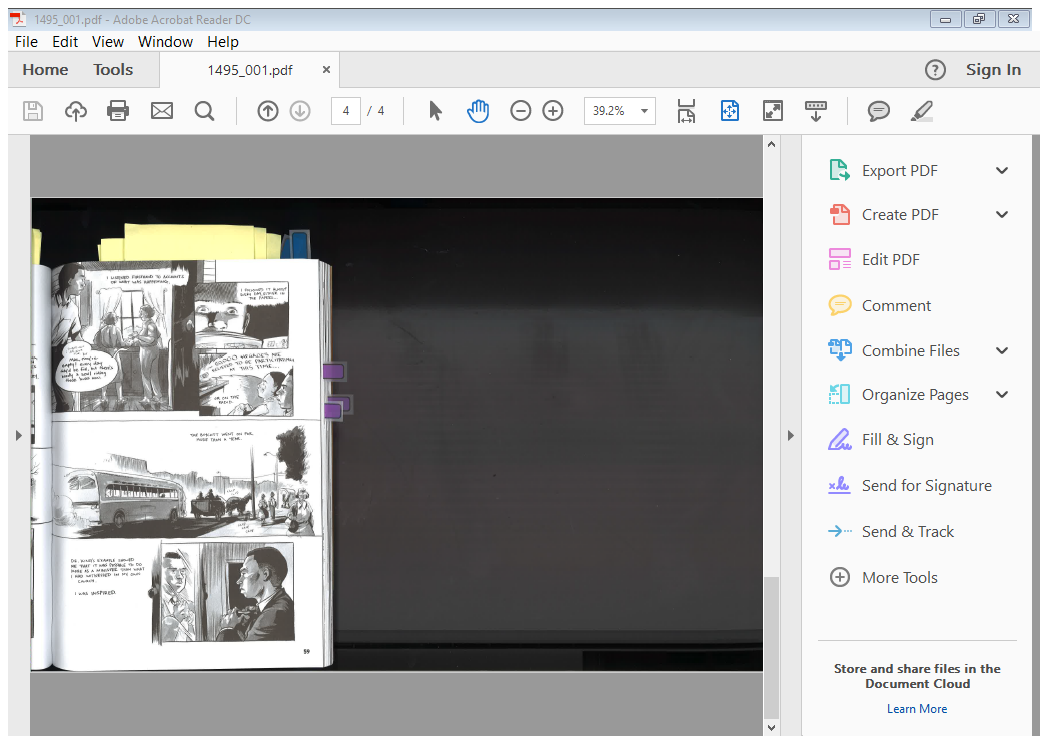 GUTTER:  space between panels (size can indicate passage of time—is story slowing down, speeding up, passing in chunks, interrupted, etc.)

Example: John recalls the bus boycott and hearing about it on the news.  So, to the right of the panel in the first tier, John reading the paper and listening to the radio features a COLLAPSE of a gutter to demonstrate how central/important the situation was in his life.
GUTTER
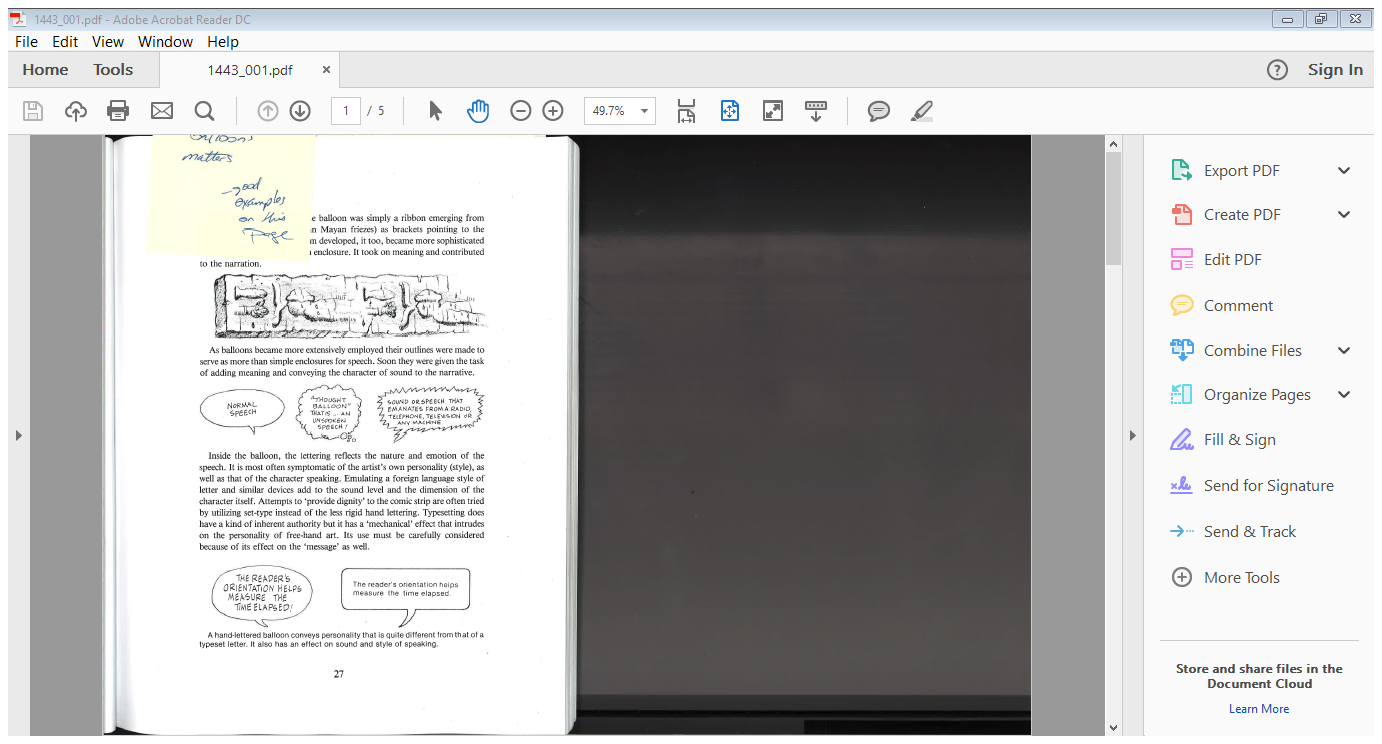 BALLOONS: dialogue boxes/ character speech bubbles
Shape matters to convey speaker’s feeling/mood or even the author’s tone

TAIL: pointer leading from balloon to speaker
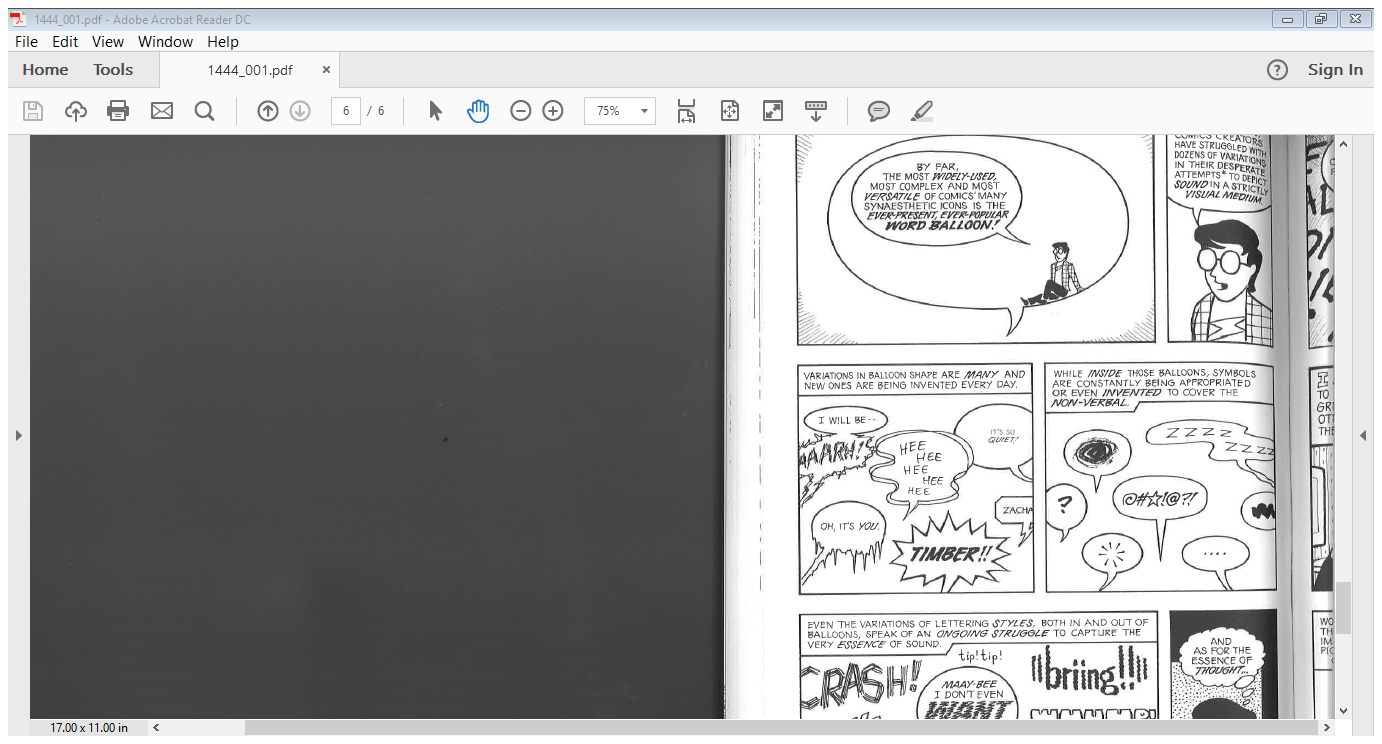 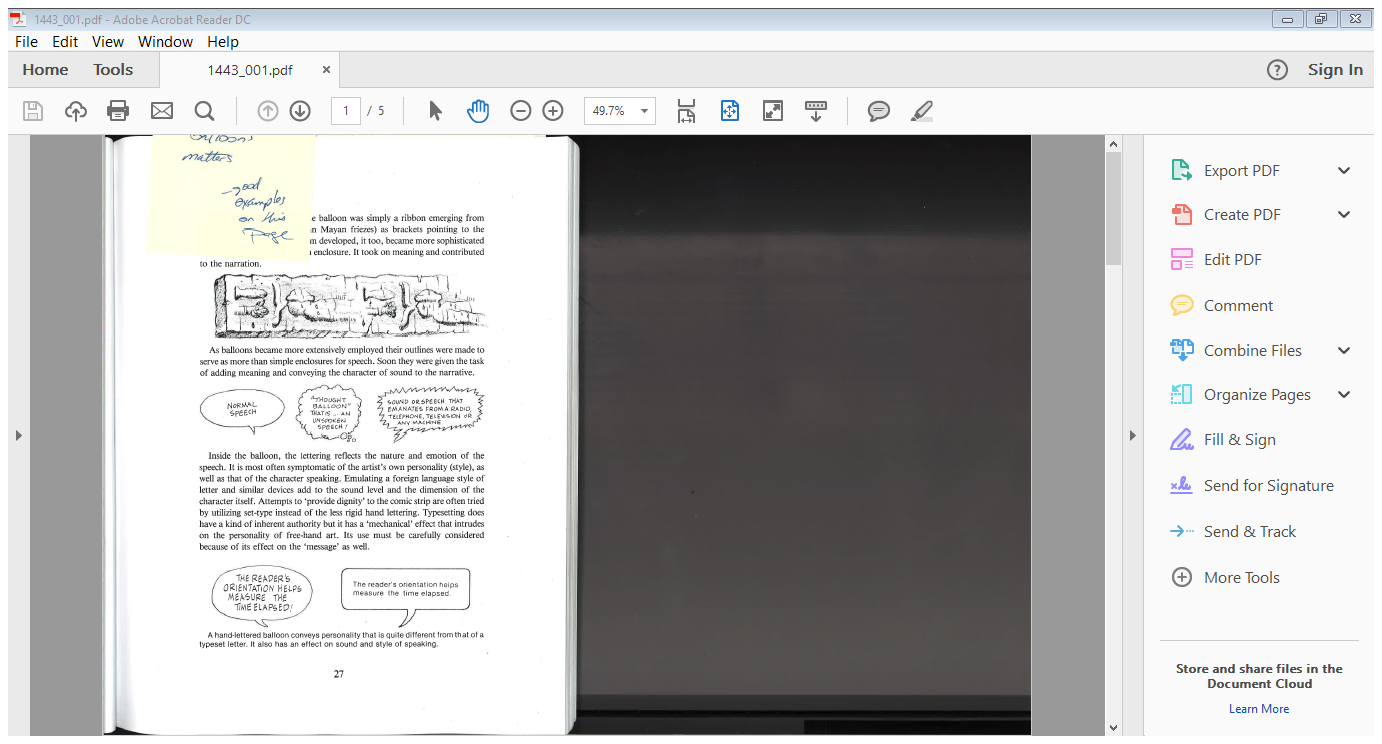 BALLONS / TAILS
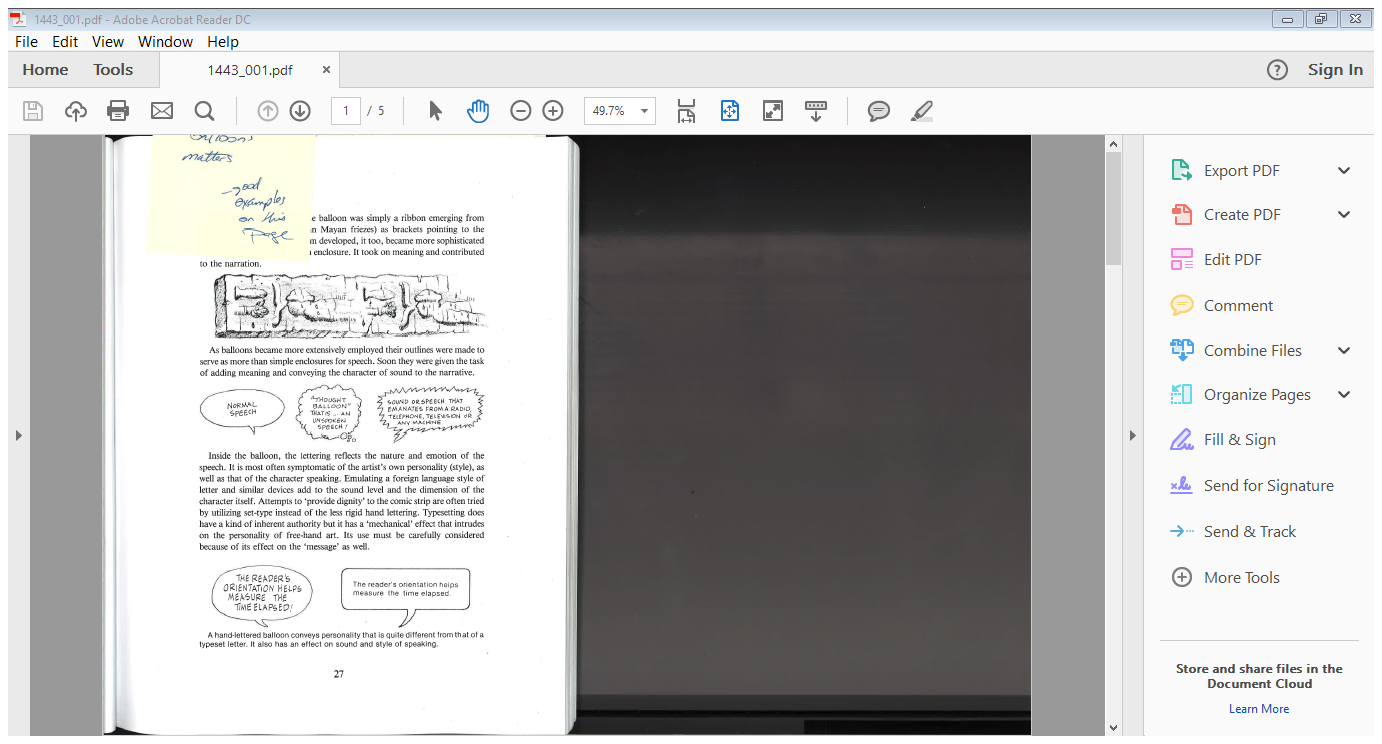 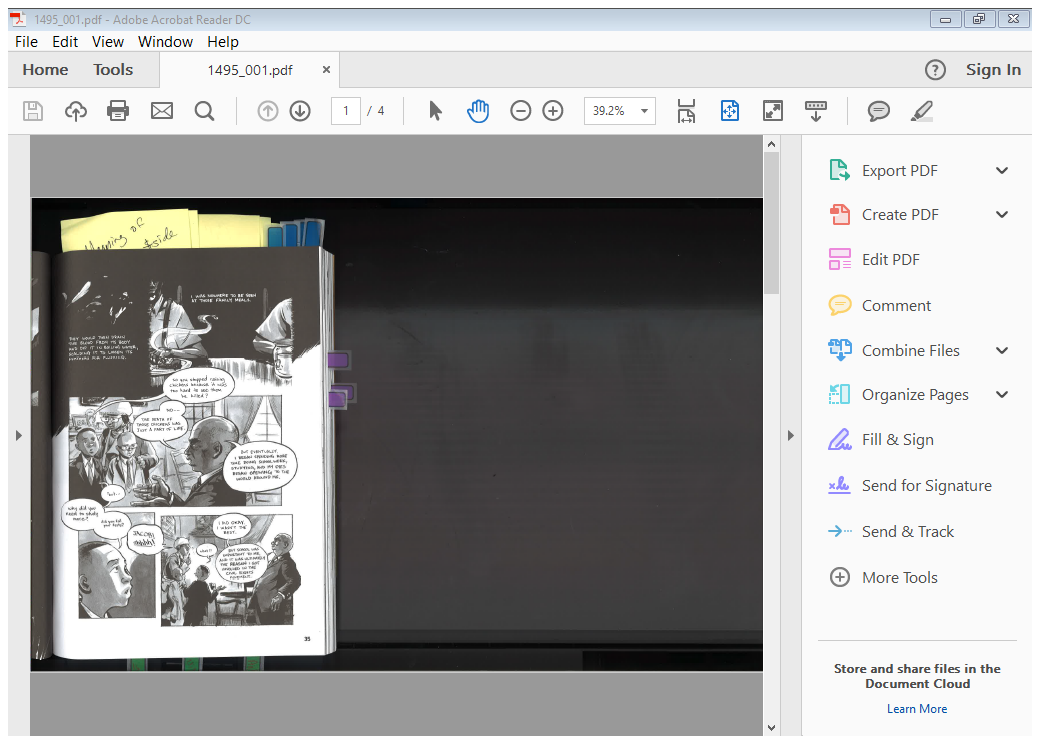 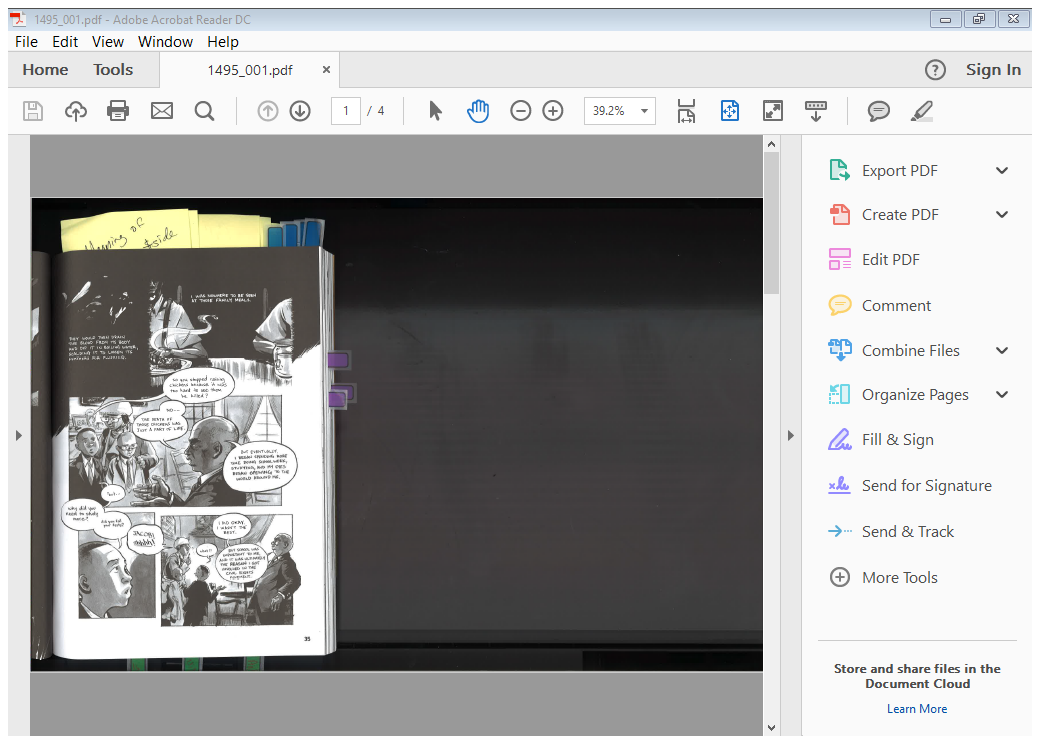 Note that the white text in the black space doesn’t have any balloon,  indicating that it is commentary, like a voice-over in a movie.
The little boy’s questions have a curvy TAIL to hint at his uncertainty in asking questions.  And his mother’s response, in an imperfect oval BALLOON, reveals her embarrassment at the questions.
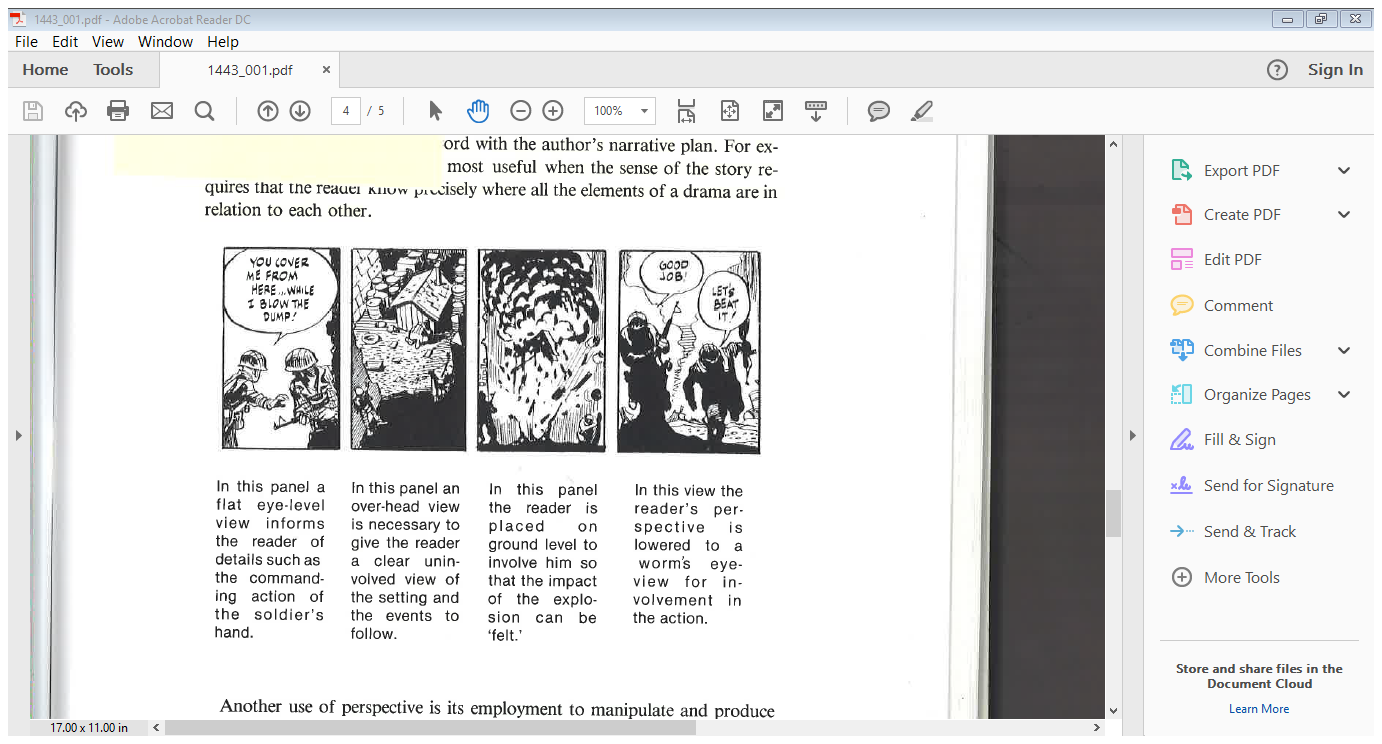 PERSPECTIVE
PERSPECTIVE
Eye-level:  image seen straight-on
Bird’s eye view (detachment—reader as observer looking down)
Ground level (image portrayed from a lower perspective)
Worm’s eye view (reader sees image from below the subject, inspiring fear or awe
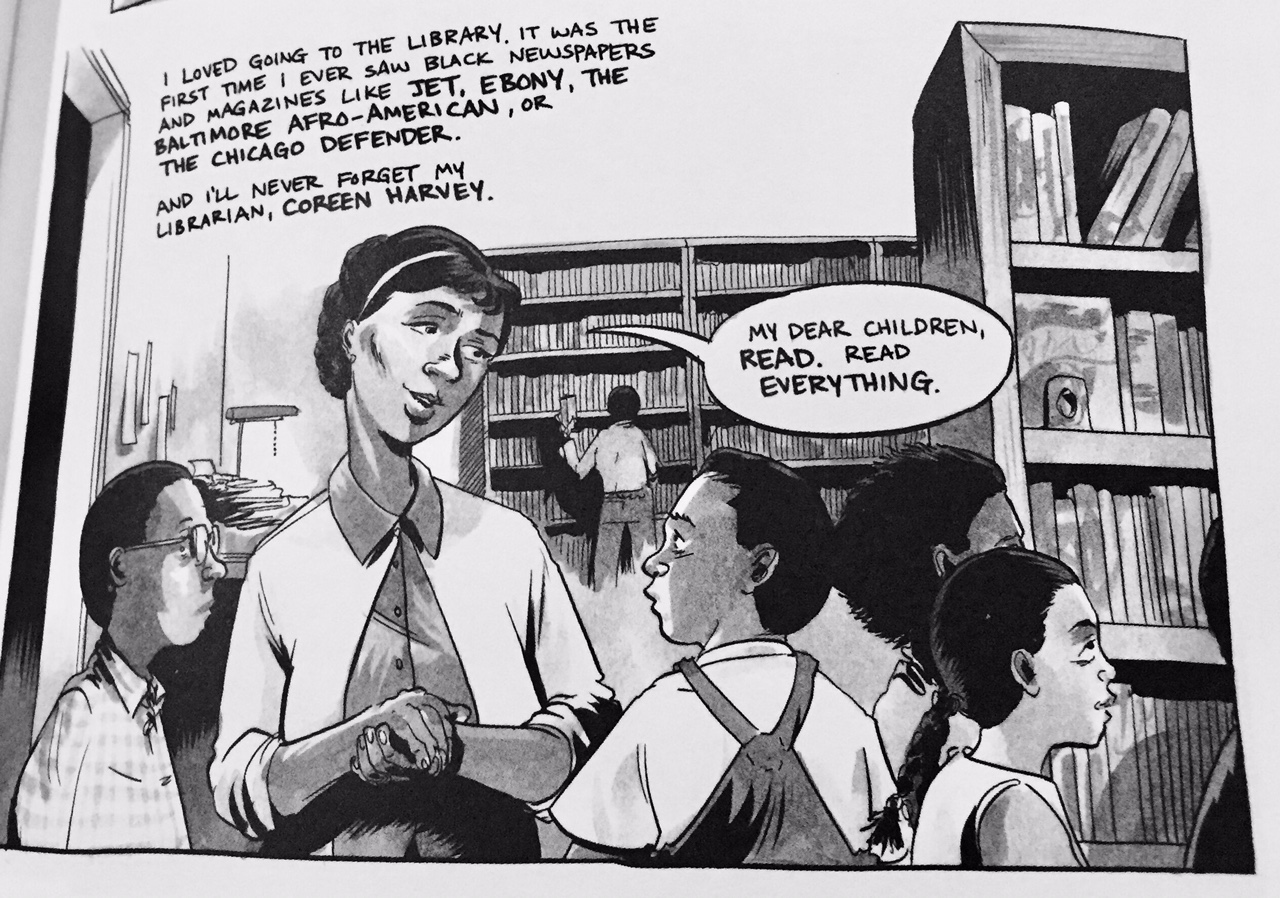 PERSPECTIVE: EYE-LEVEL
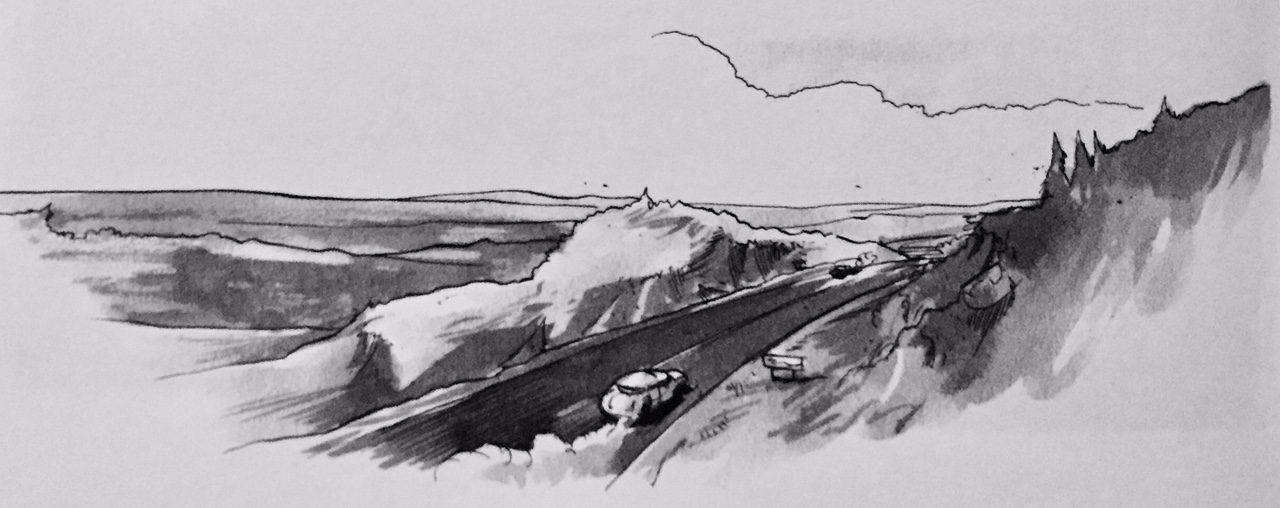 PERSPECTIVE: BIRD’S-EYE VIEW (also LONG SHOT b/c viewer sees a large, expansive picture rather than a little piece of it)
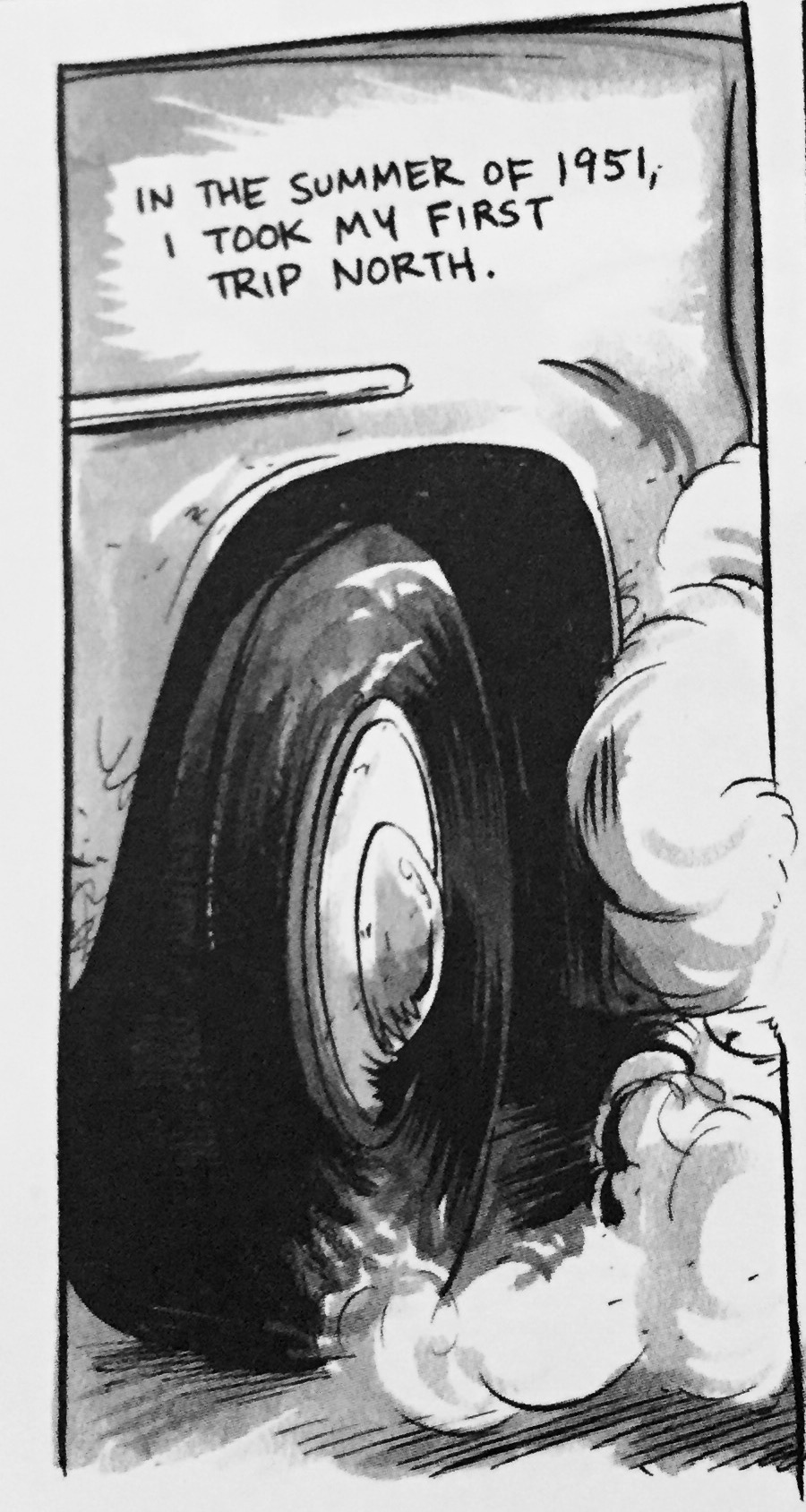 PERSPECTIVE: GROUND LEVEL
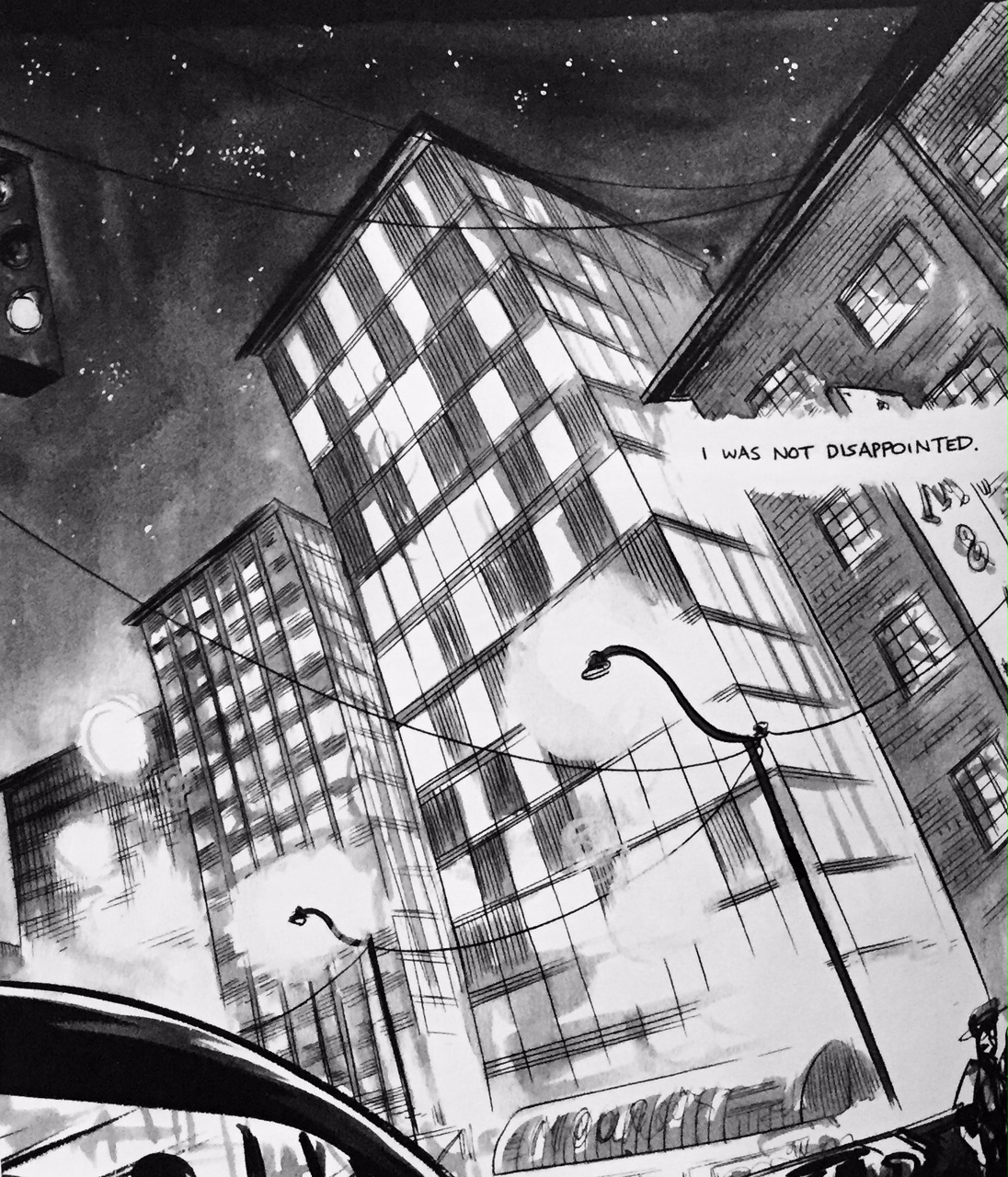 PERSPECTIVE: WORM’S-EYE VIEW
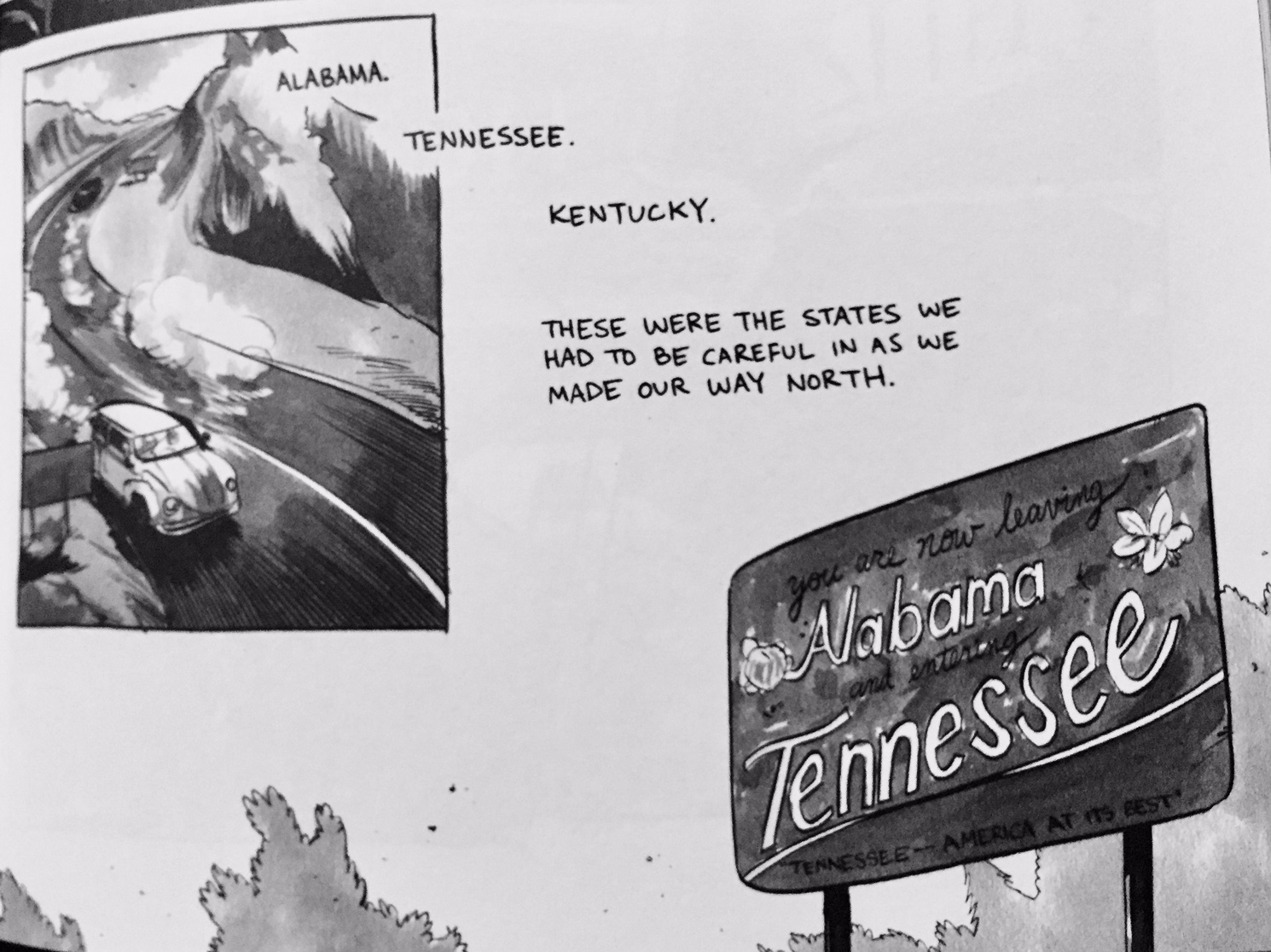 PERSPECTIVE: BIRD’S-EYE VIEW
PERSPECTIVE: WORM’S-EYE VIEW
OTHER CUES: 
 
Character posture/body language 

Subject representation: full size, part of the subject, close up

Onomatopoeia to portray sound effects related to mood, conflict, character reactions

Movement:  conveyed through straight lines, arc lines, shading, blurred background
OTHER CUES
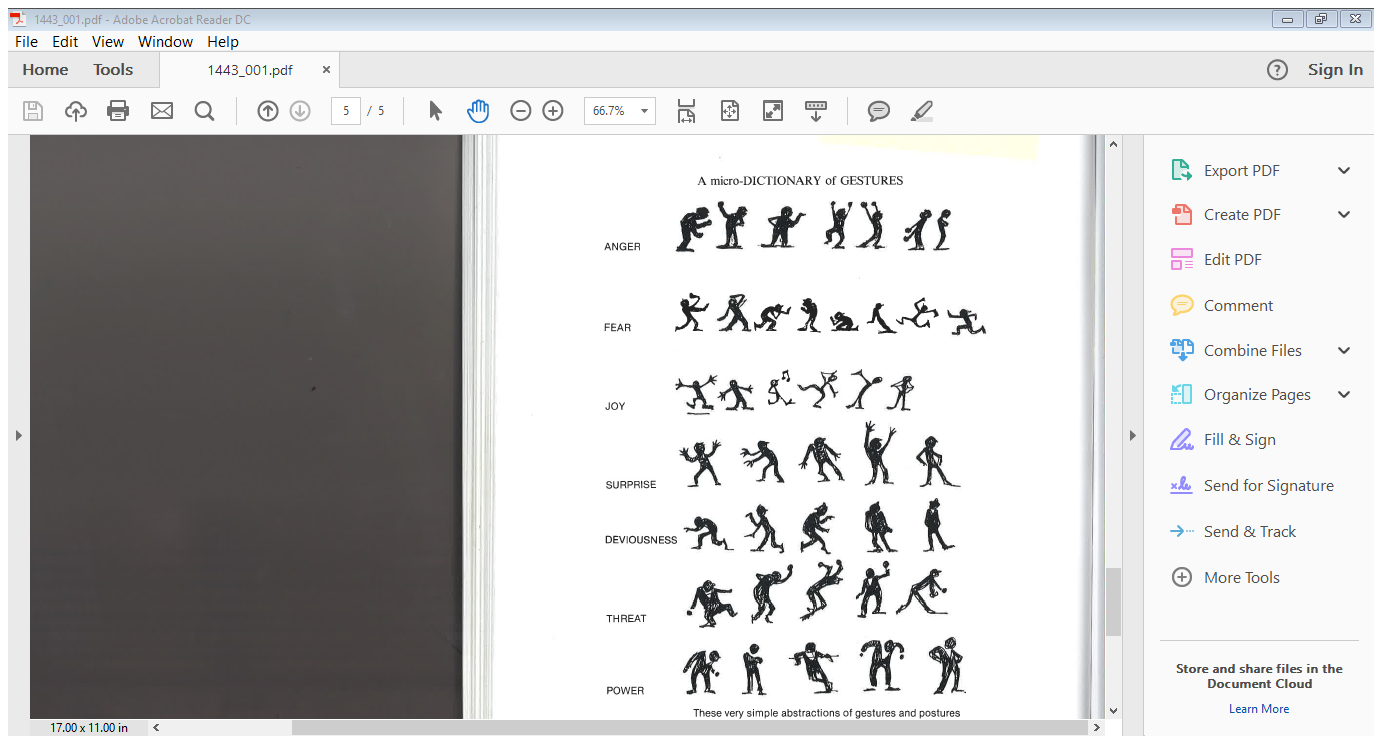 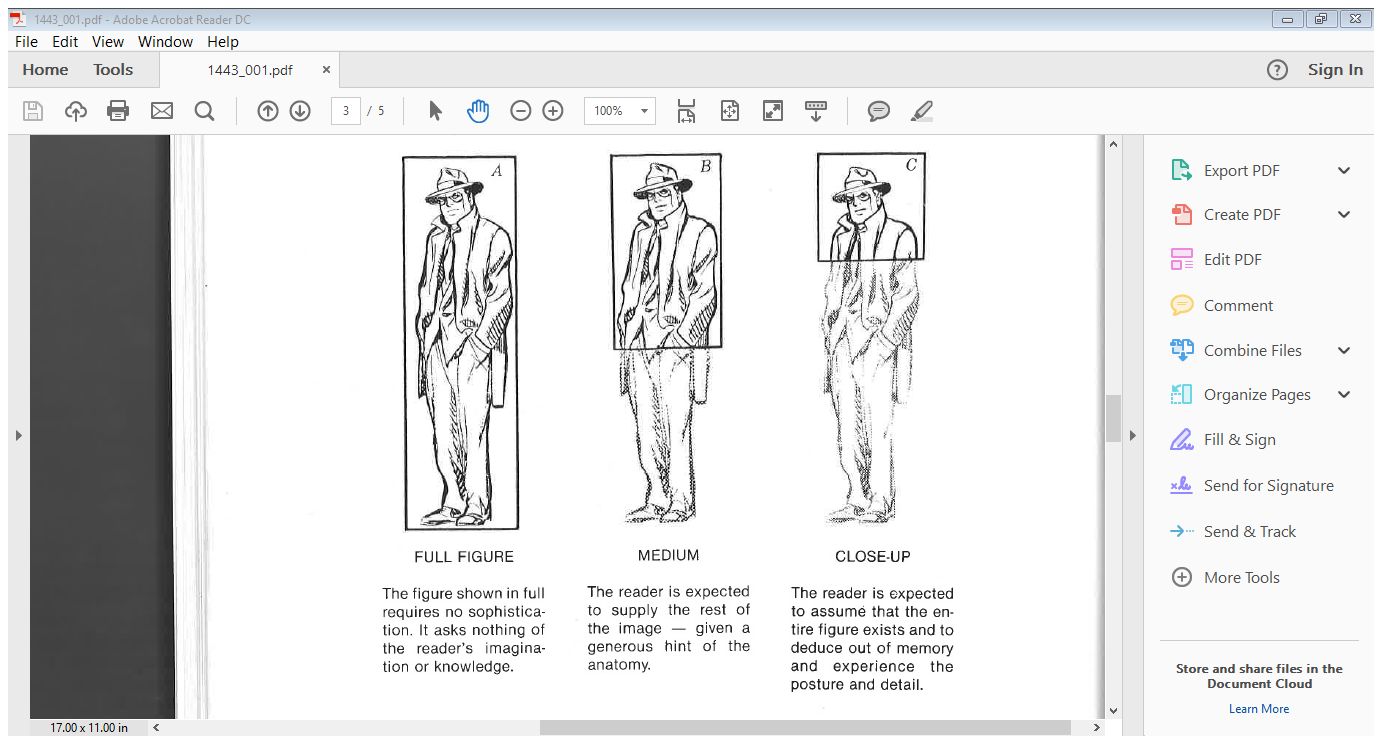 Character posture/body language
 
Figure representation: full size, medium figure, close up
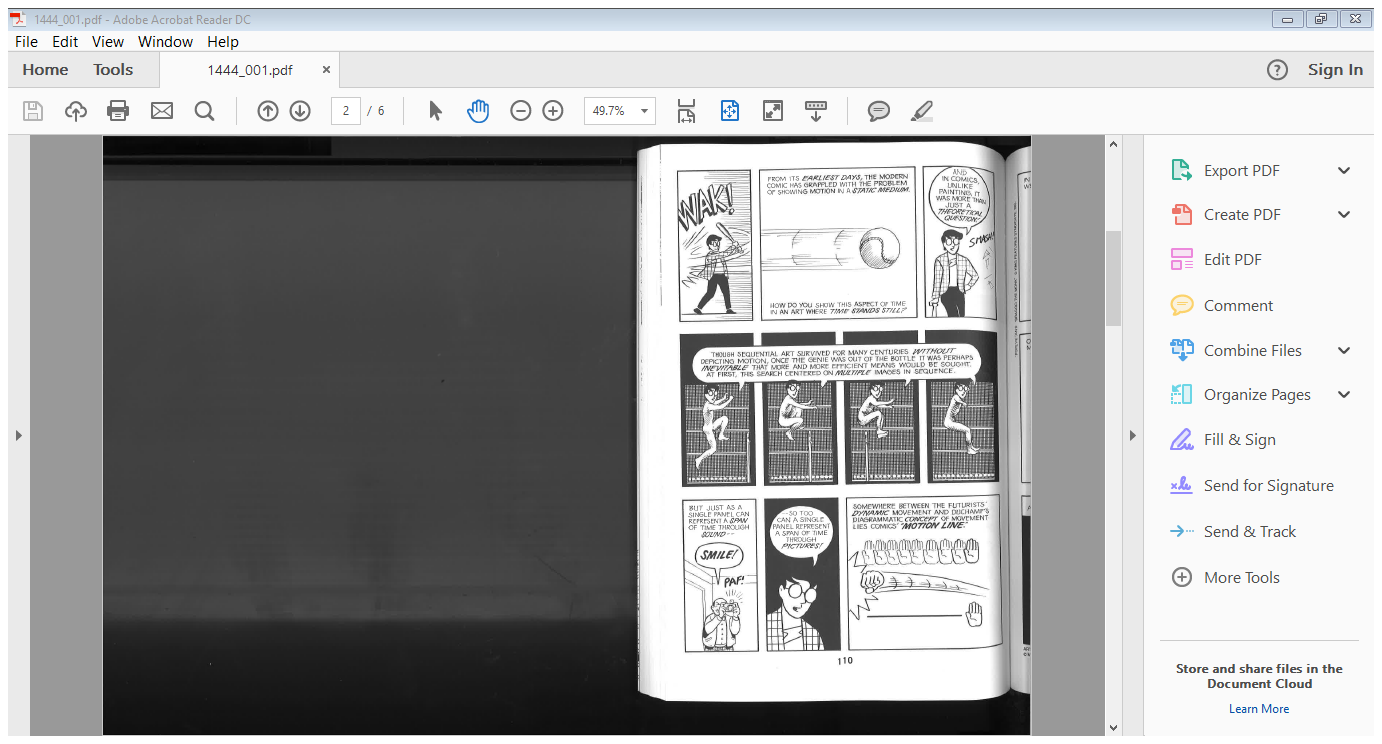 Onomatopoeia to portray sound effects related to mood, conflict, character reactions
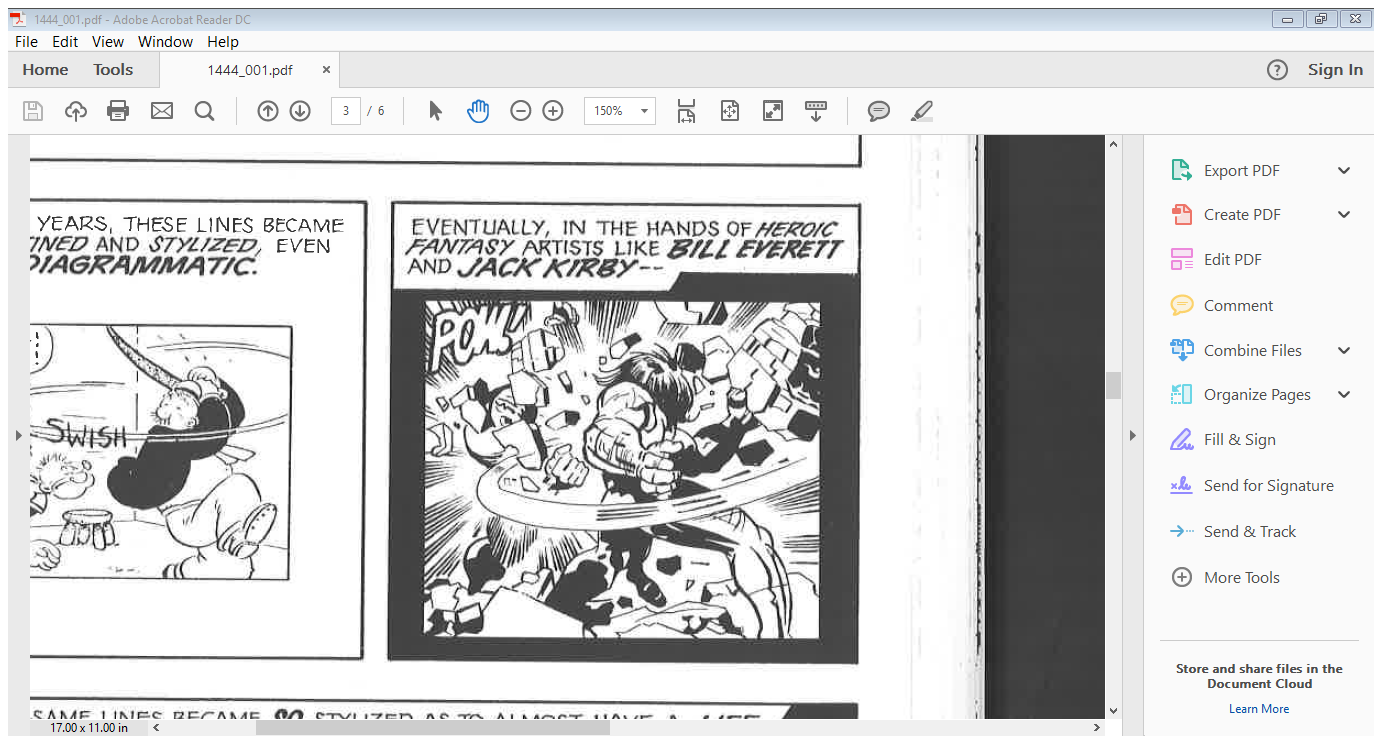 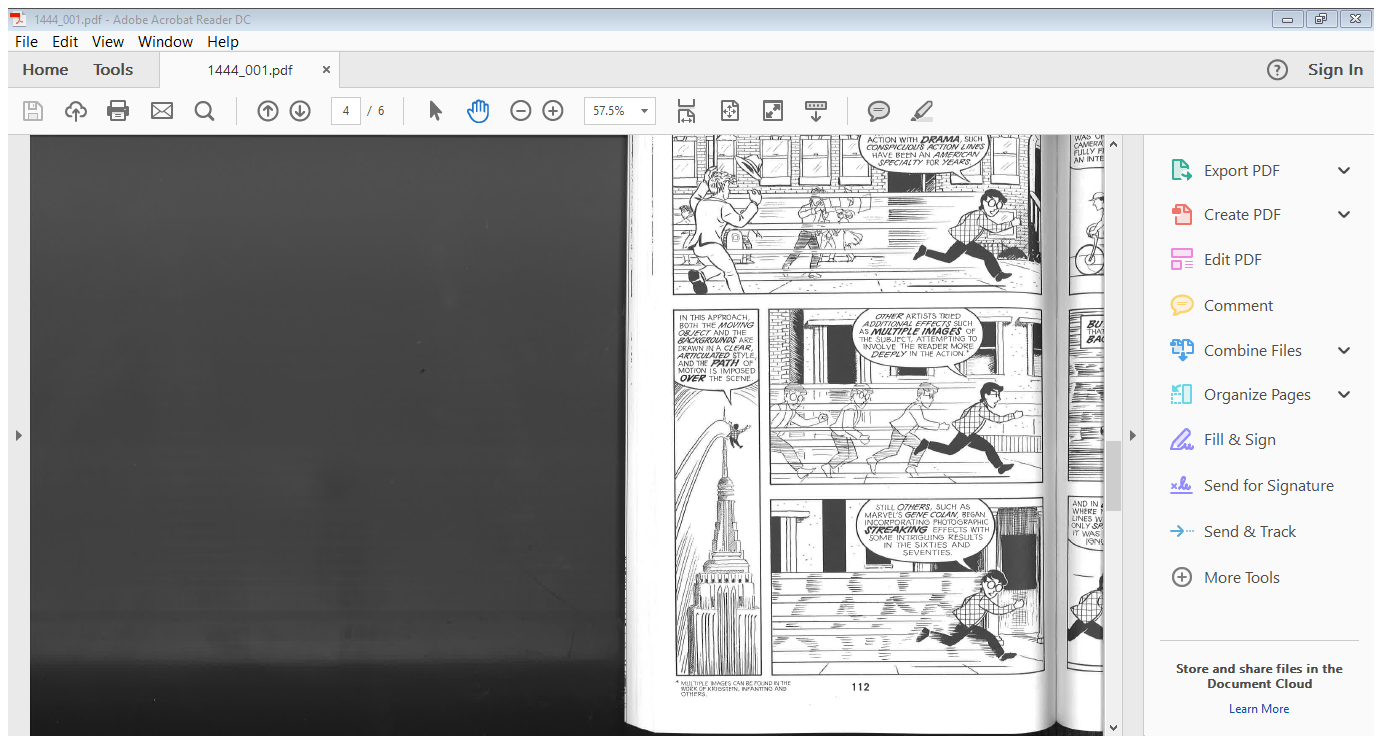 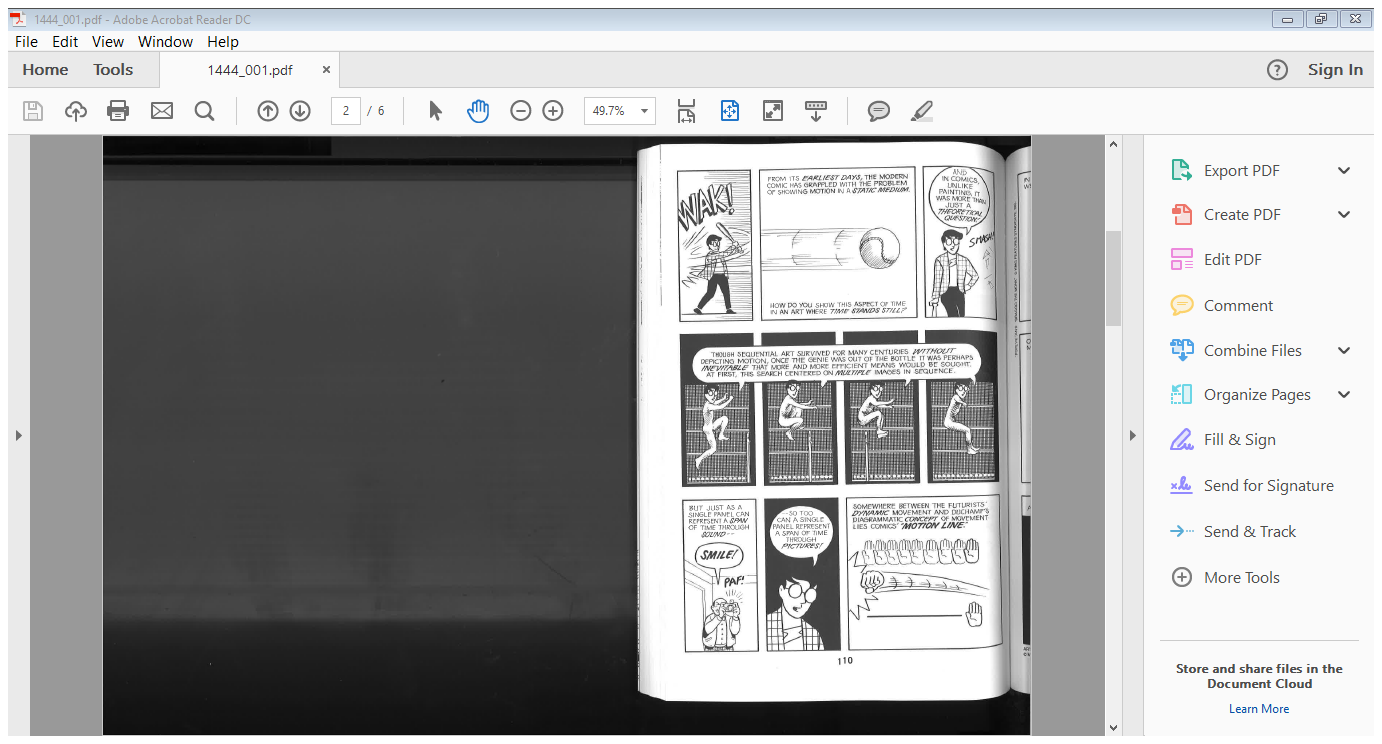 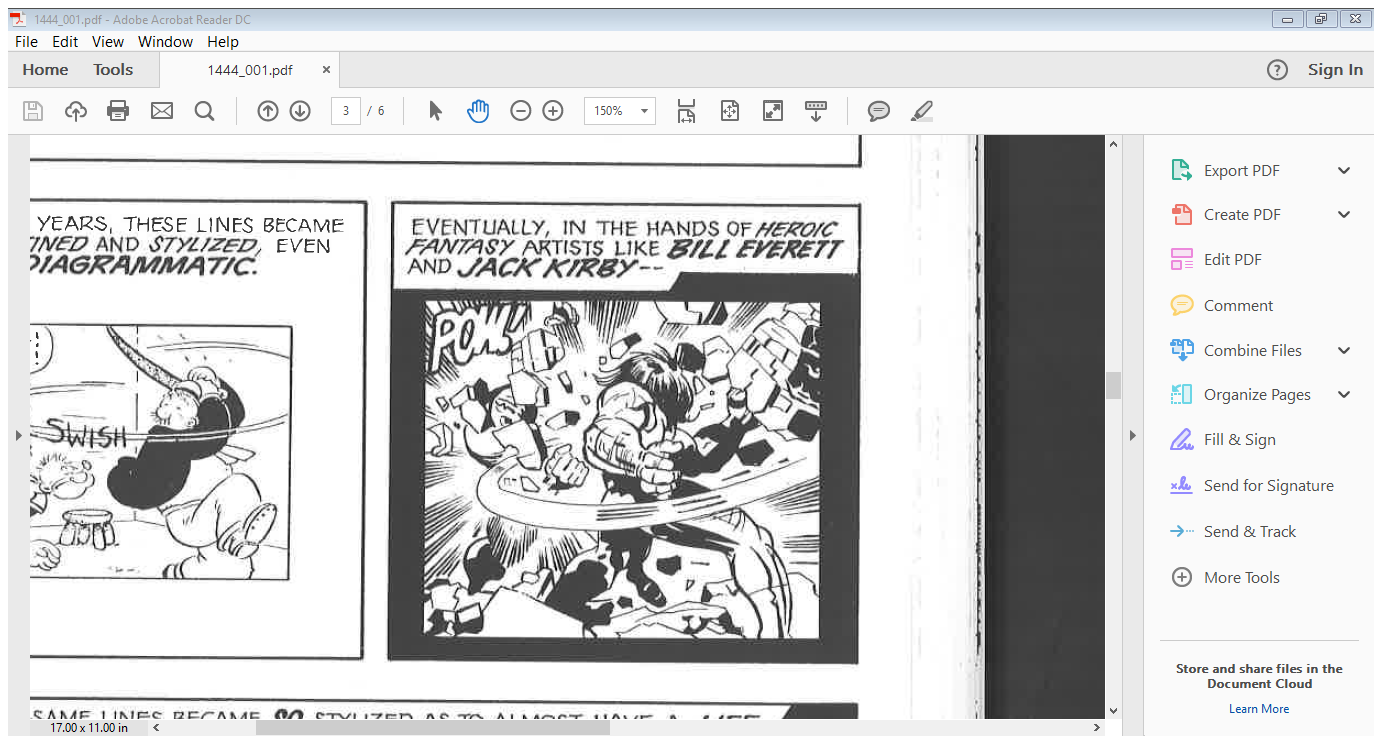 Movement:  conveyed through straight lines, arc lines, shading, multiple images,  blurred background
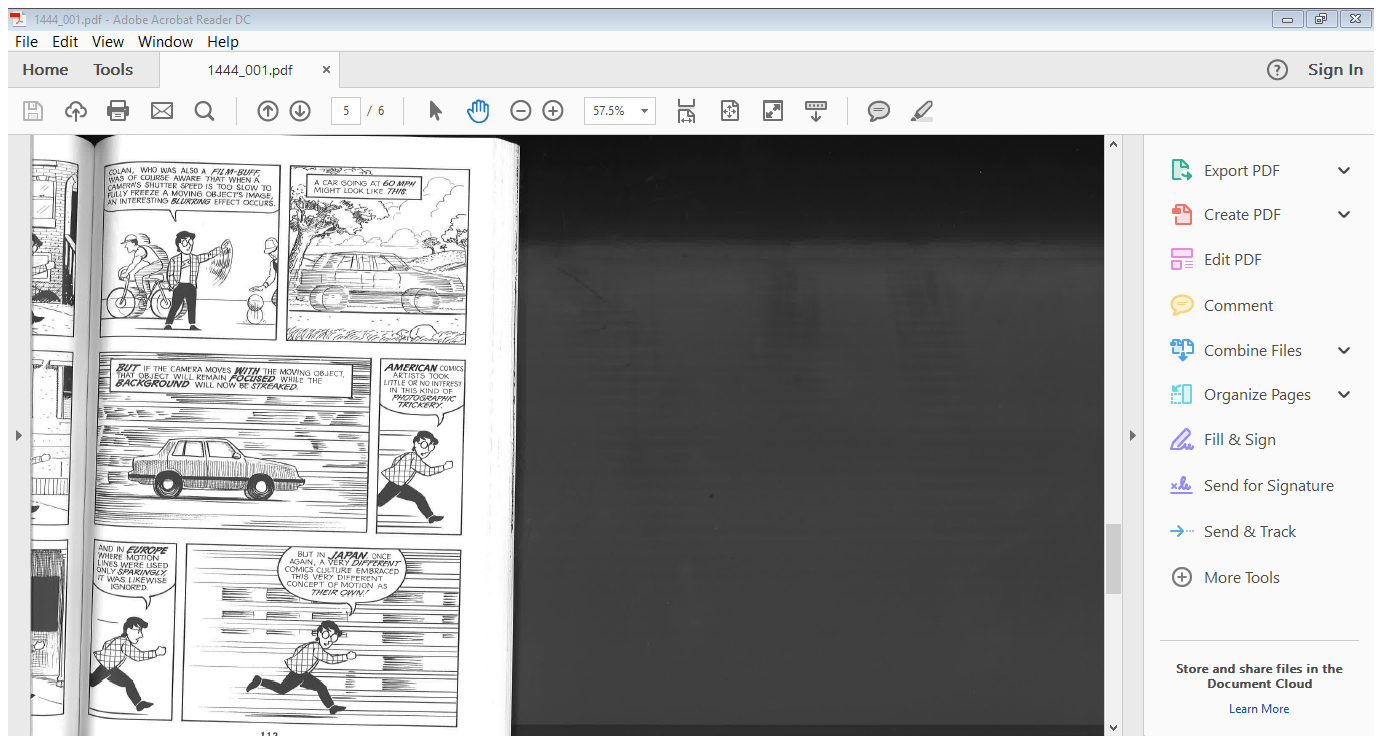 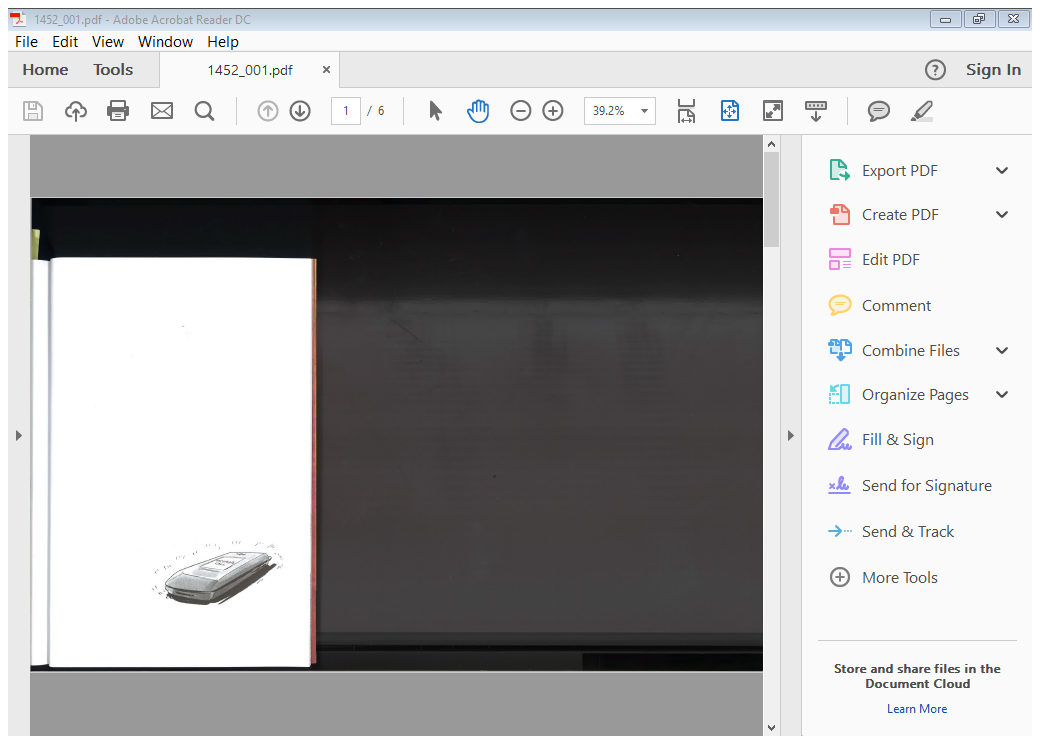 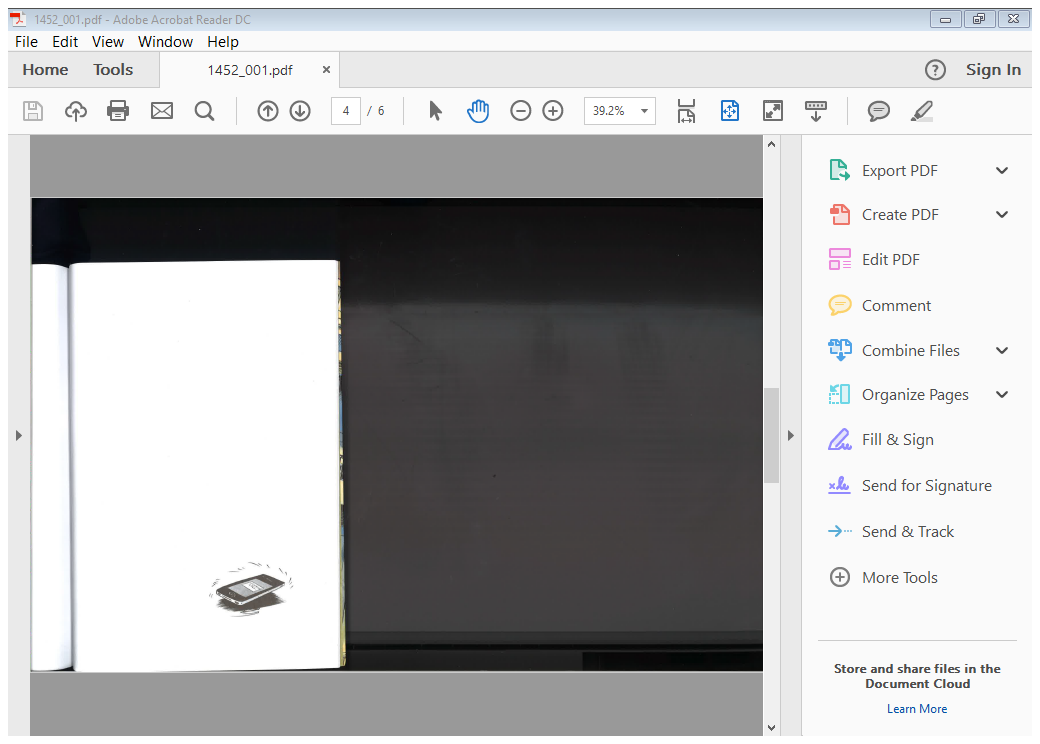 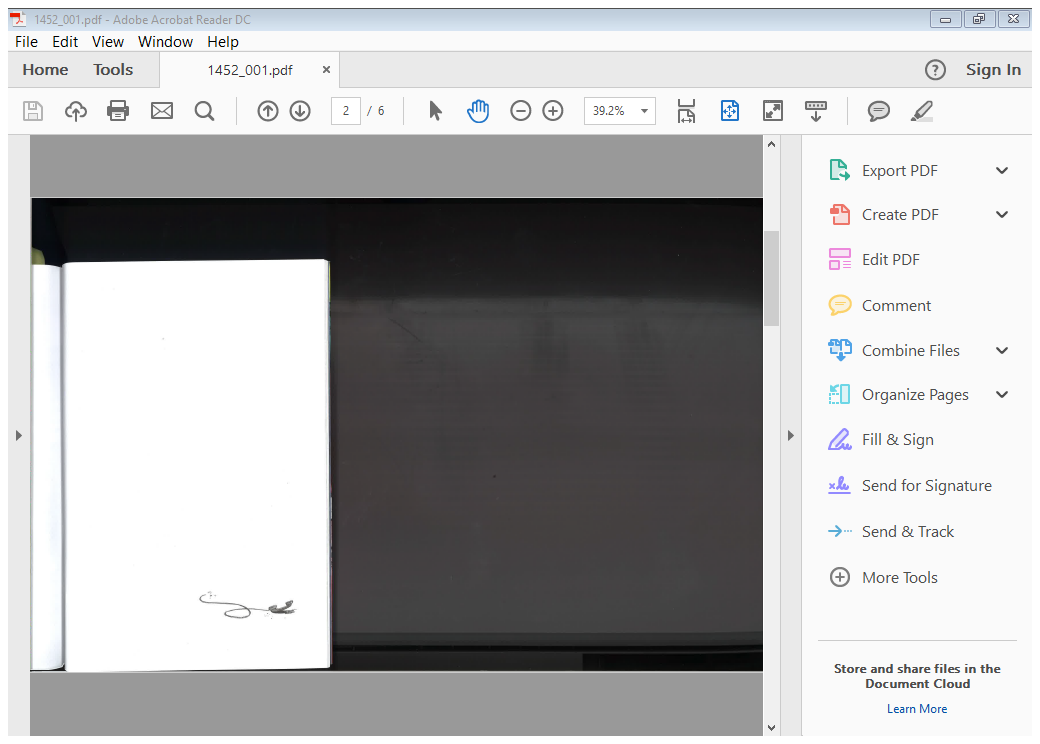 End Splash Pages
Ideas about meaning?
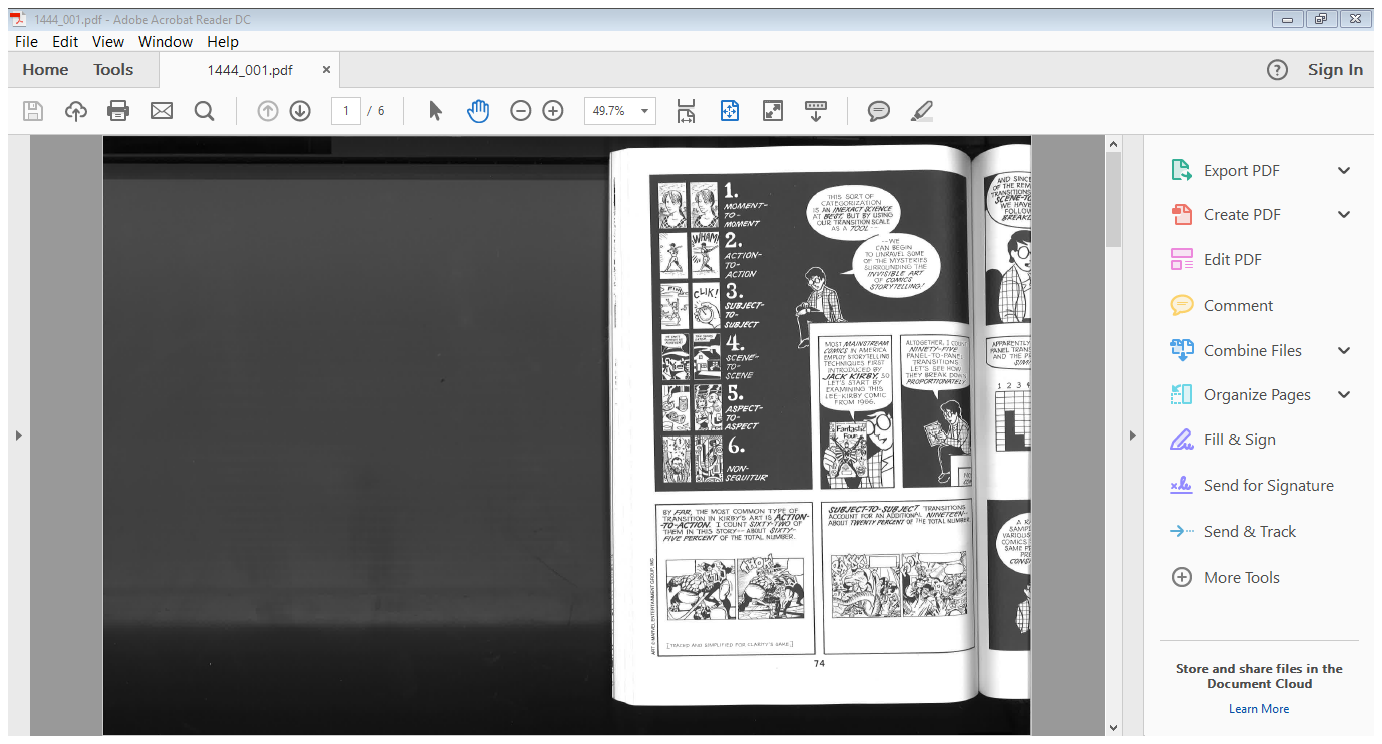 Panel transitions (probably too detailed, but just in case WE want to know; see McCloud 70-72)
Moment to moment 
Action to action 
Subject to subject
Scene to scene
Aspect to aspect 
Non-sequitur
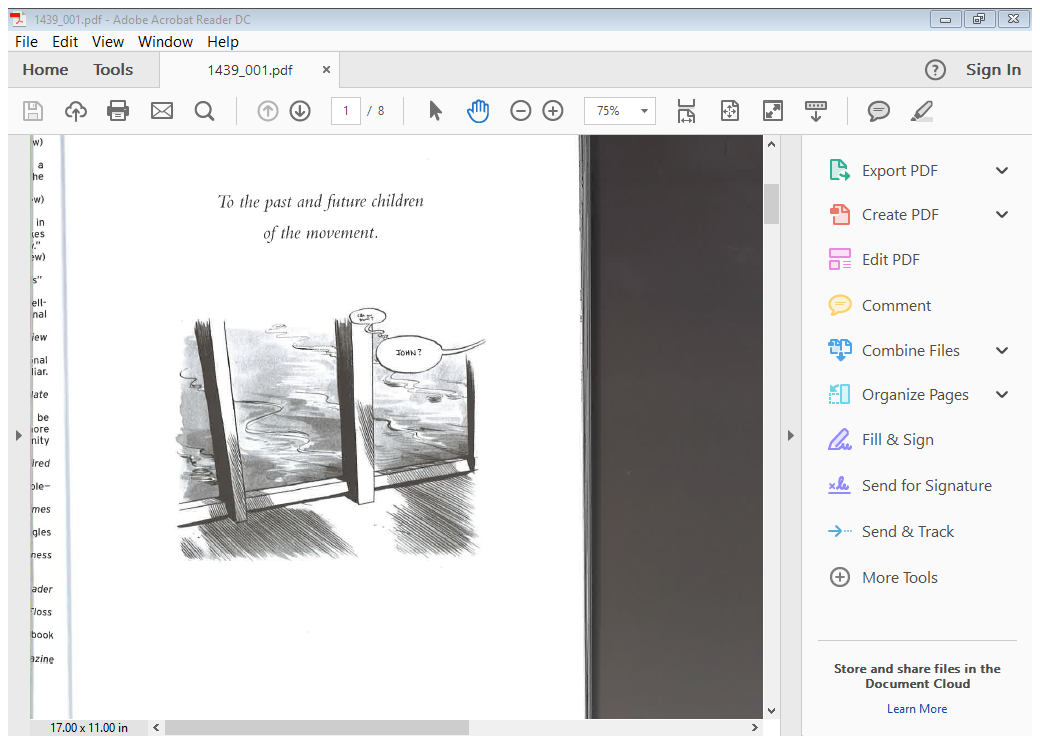 March
Book I
Splash 
pages
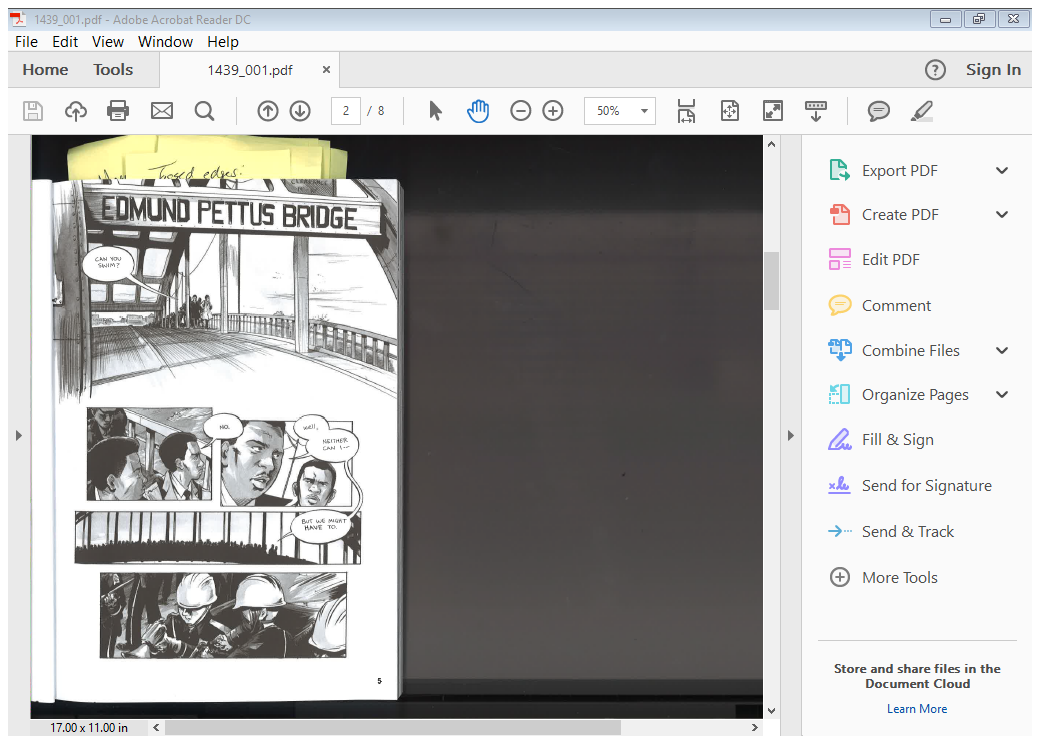 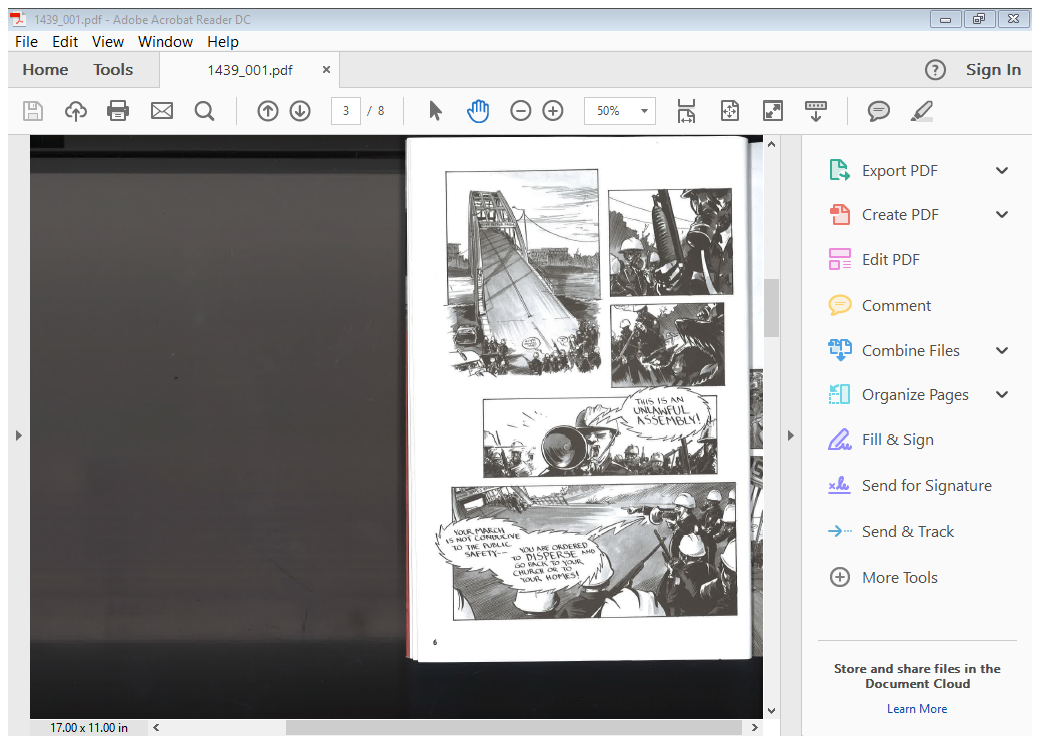 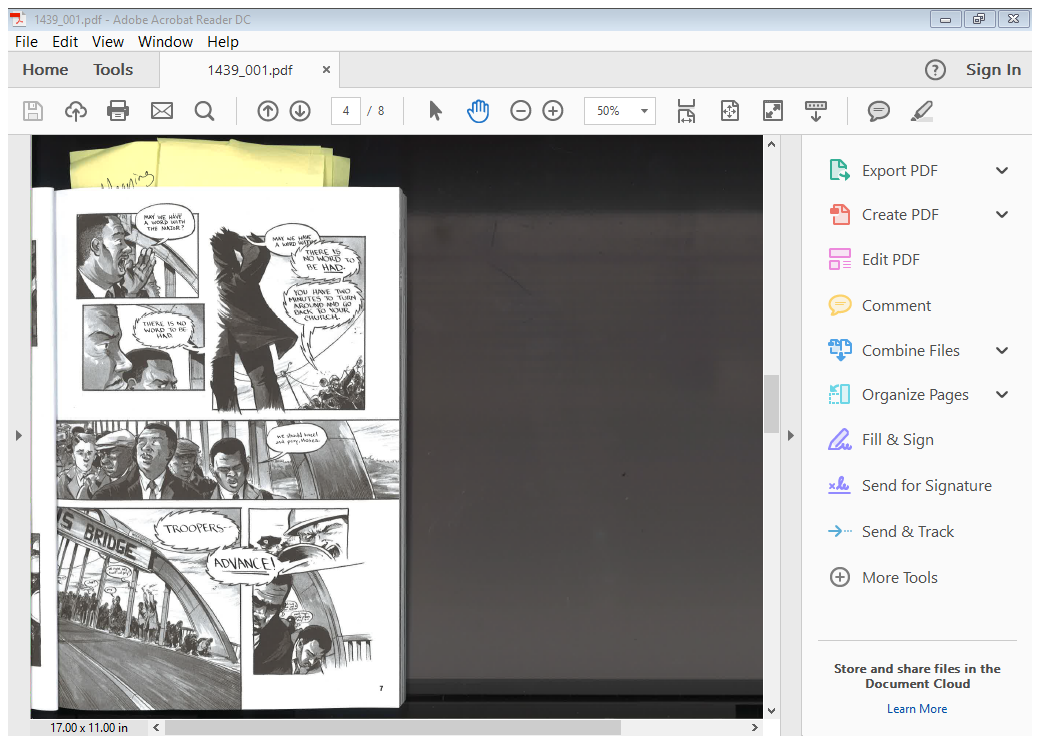 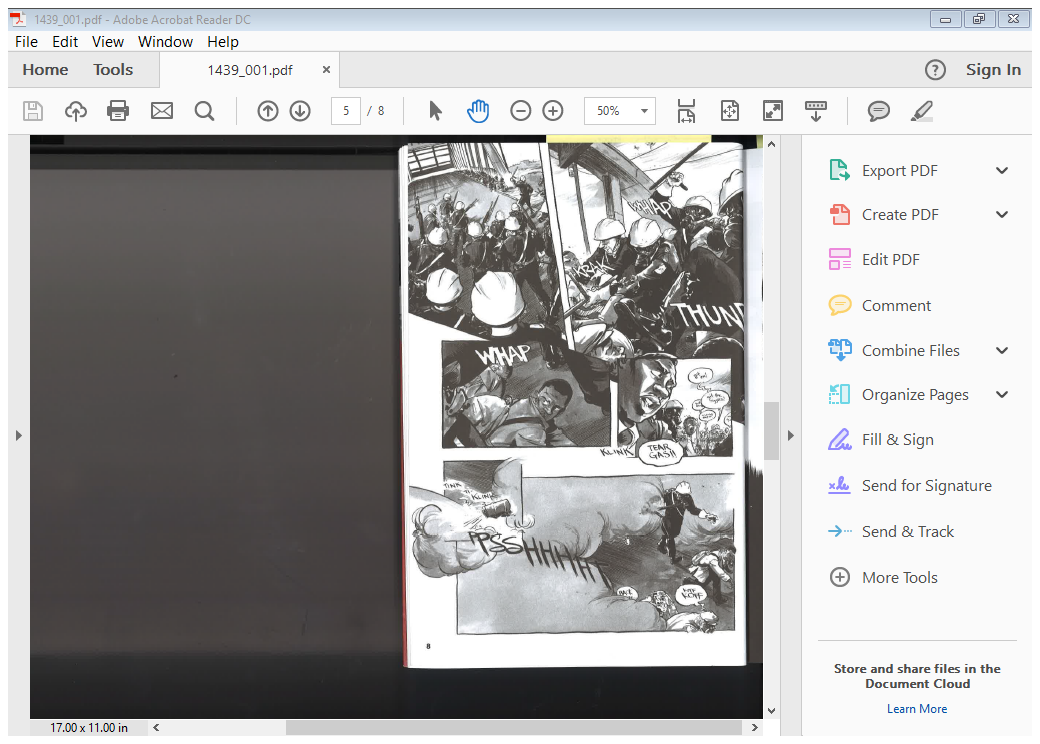 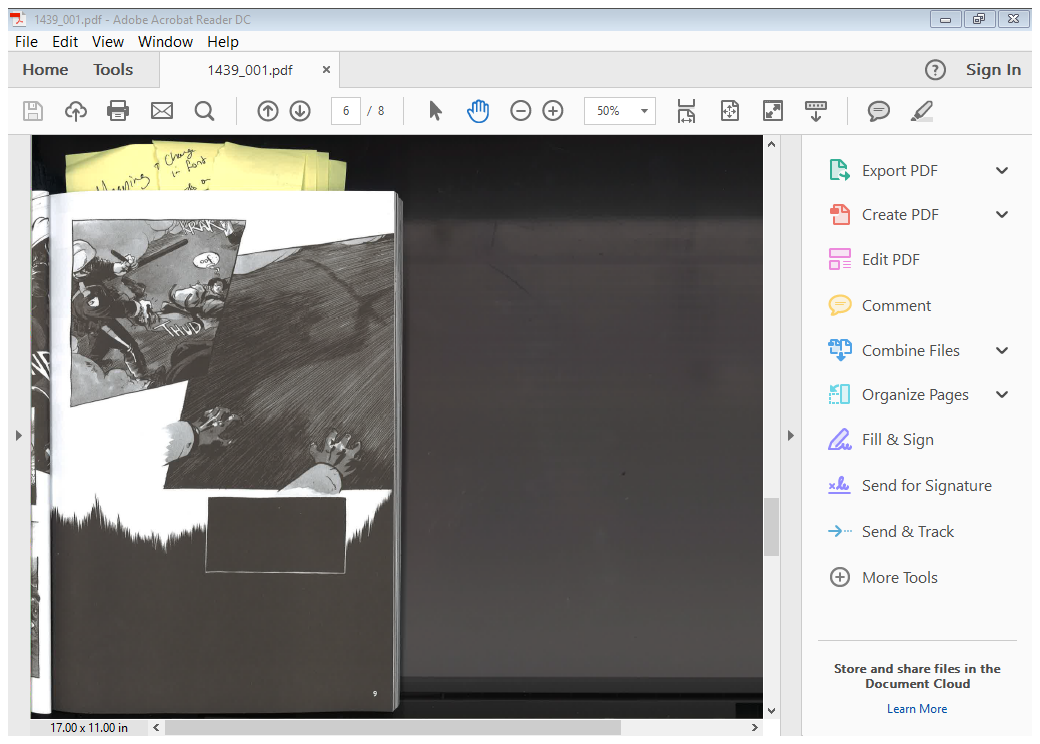 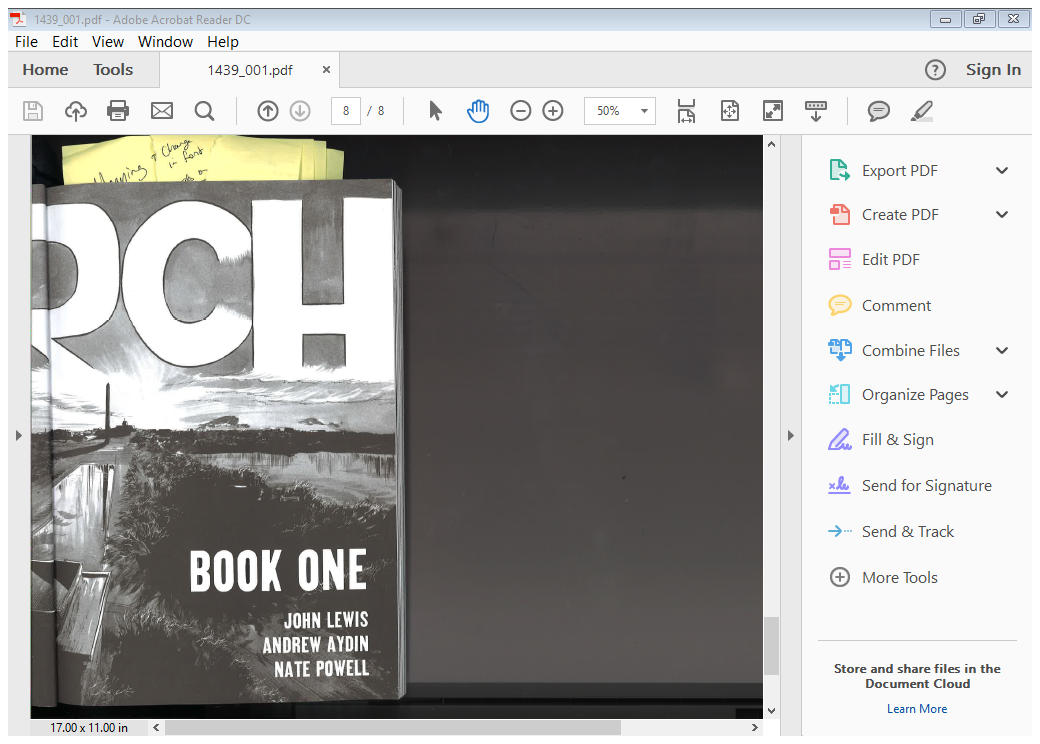 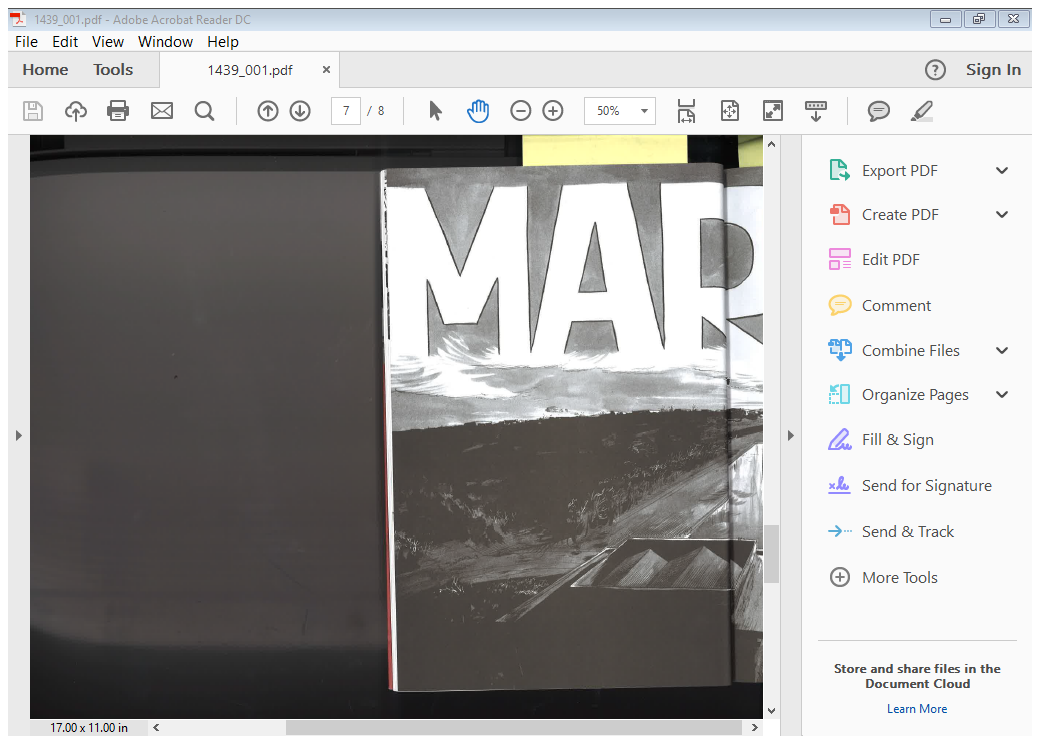